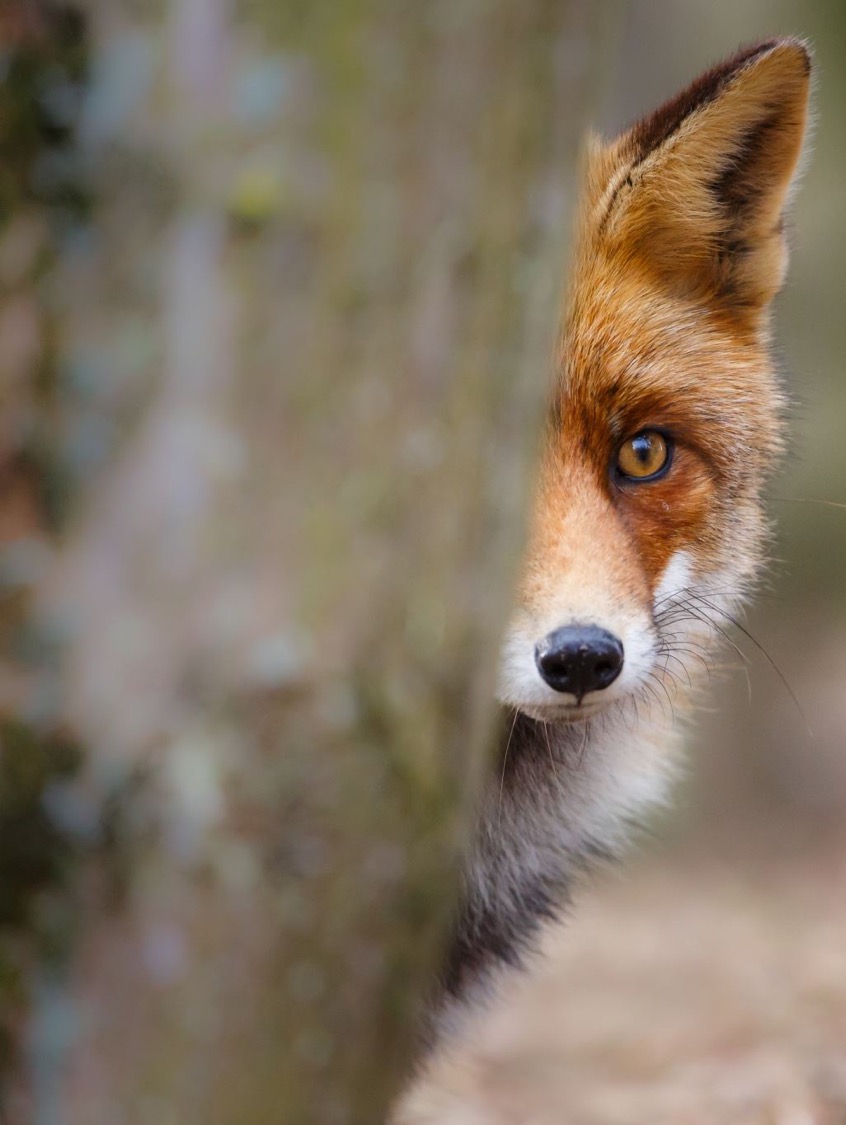 WILD!!
Payer’s (Still)Going
Presented by:




Day Egusquiza, President
AR Systems, Inc. & Patient Financial Navigator Foundation, Inc. 

“The mind is a flexible mirror.  Adjust it to see a better world”  Amit Ray
“Secret of Life is to fall seven times; get up eight times.”
Paulo Coelho
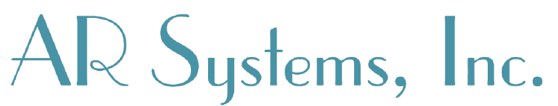 1
“Hi everybody.  Love being with you in our new virtual world.   Mask on, smiling underneath, staying safe while we all stay connected. Perfect!”
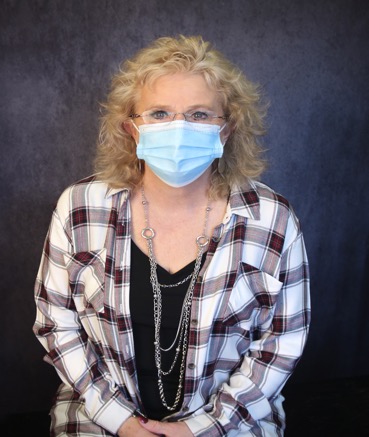 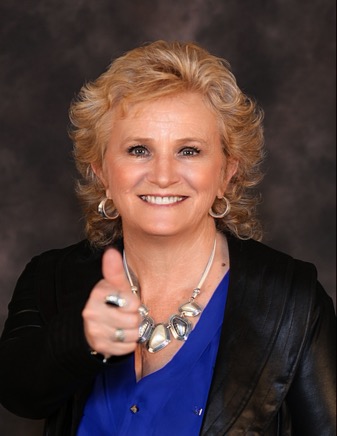 Make up on, hair done, business.
Vs. 
 no make up, workout sweats…LOL
New definition of ‘business casual’

Most common phrases from 2020: 
“Can you hear me?” 
and the favorite, as we talk up a storm:  
“You are still on mute.”
2
Let’s Catch up on the big picture issues first
UNINSURED:  37% of 35-44YR lost health insurance in 2020/COVID.  Total uninsured rose from 2017: 27.5M to 30M in 2019 to approx. 40M at the end of 2020.  Uncompensated care:  $660B since 2000.   2017  $38.4B    2018 $41.3B    2019 $41.6B &   2020???         Hospitals lost $20B with the pause in elective surgeries in 2020. Many in Aug-Sept 2021, suspending again/forecasting $54B losses in 2021. Nov 1-Dec 15th= Open Enrollment for Exchanges. YES!
Rural hospital closures:  2005  9; 2011  50;  2015 106; 2019  159 as of 8-14-20.(Kaiser Health)  Many were in trouble prior to COVID.  Hot spots in the south.  New: For profit new owners    1-4 Rural Hospital are vulnerable to closure  (2-21)
Rural emergency hospitals may not furnish acute care inpatient services. What they can provide, however, are emergency department services, observation care and certain outpatient services as permitted by scope. When the category becomes effective in 2023, rural emergency hospital services will be reimbursed at 105% of the Medicare Hospital Outpatient Prospective Payment System amount for covered outpatient services. In addition, rural emergency hospitals will also receive a monthly facility payment amount that increases annually by the hospital market basket percentage. 
Office of Civil Rights:  two rapid/recent rulings regarding ‘Right of Access.” Pts requested their records, took the facilities approx. 5 months to reply.   (3-17-21  17th OCR findings –with Right of Access when pts request info.) 6-1 19th case settled.
3
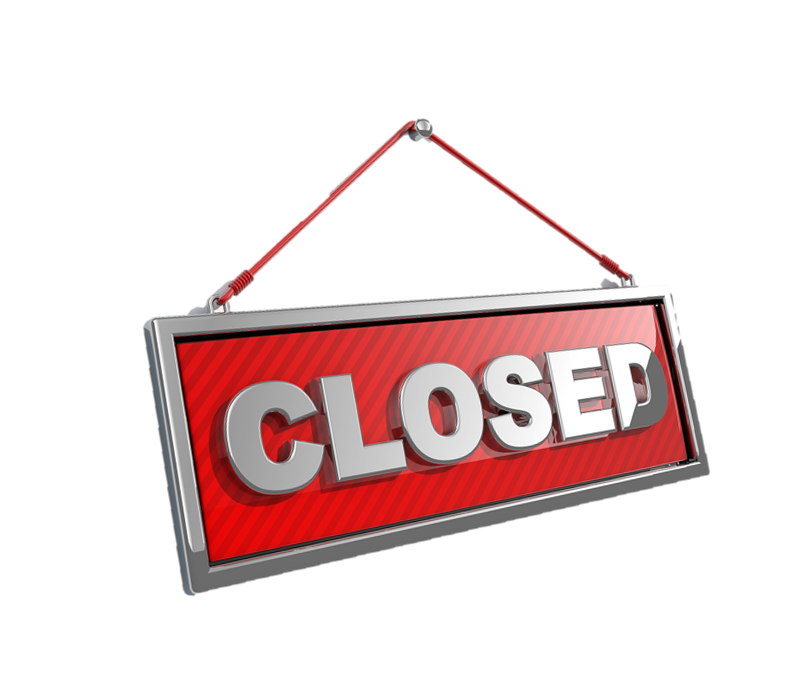 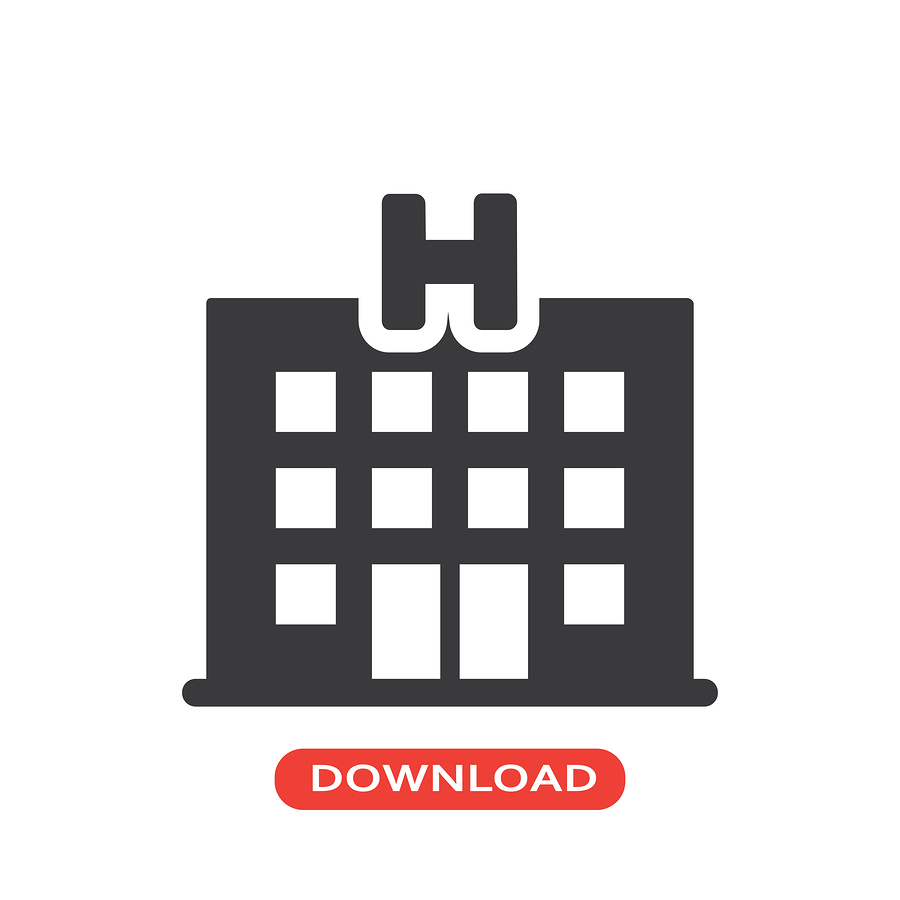 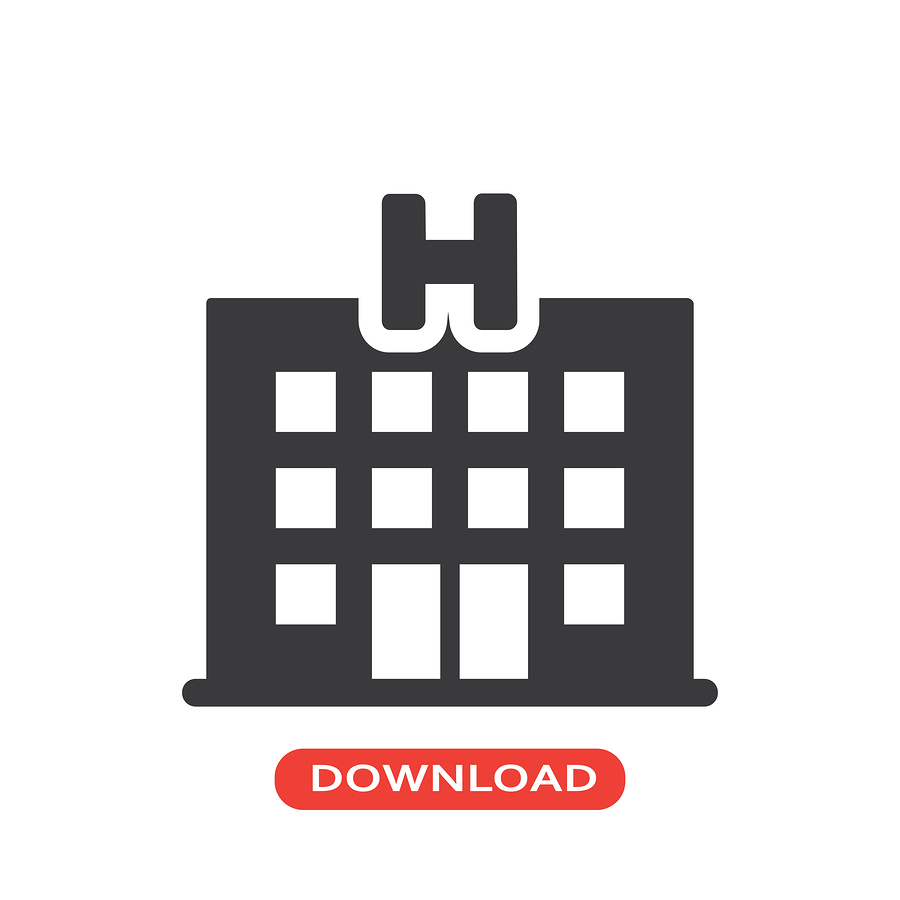 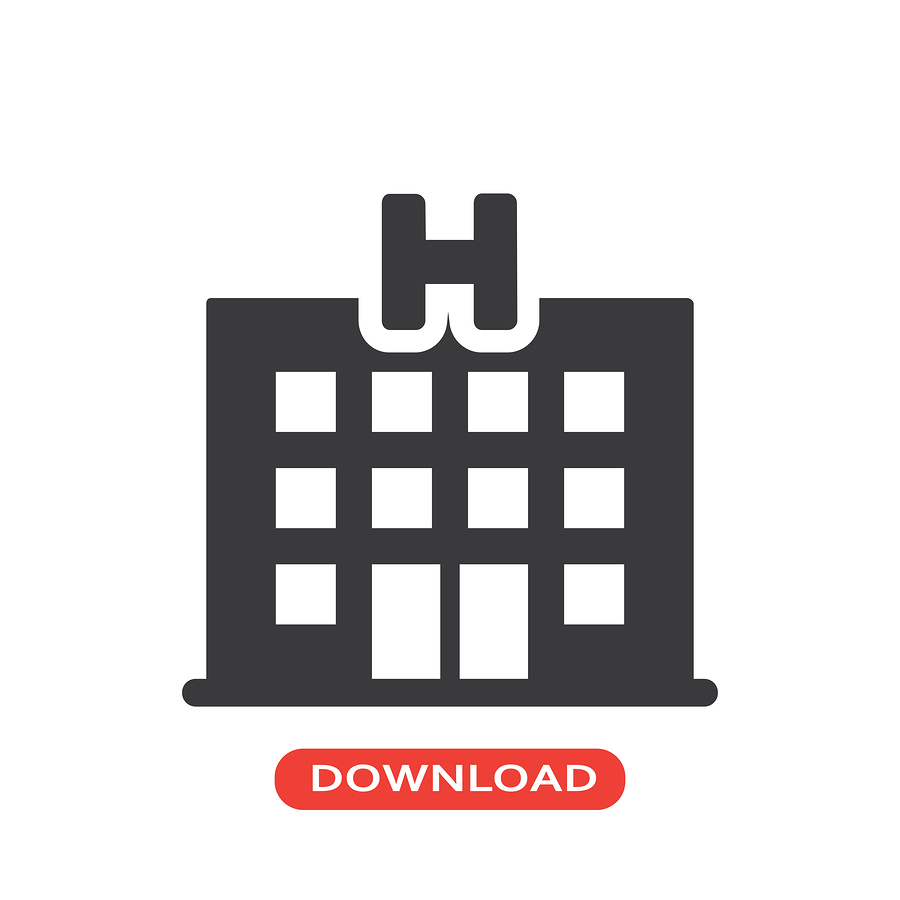 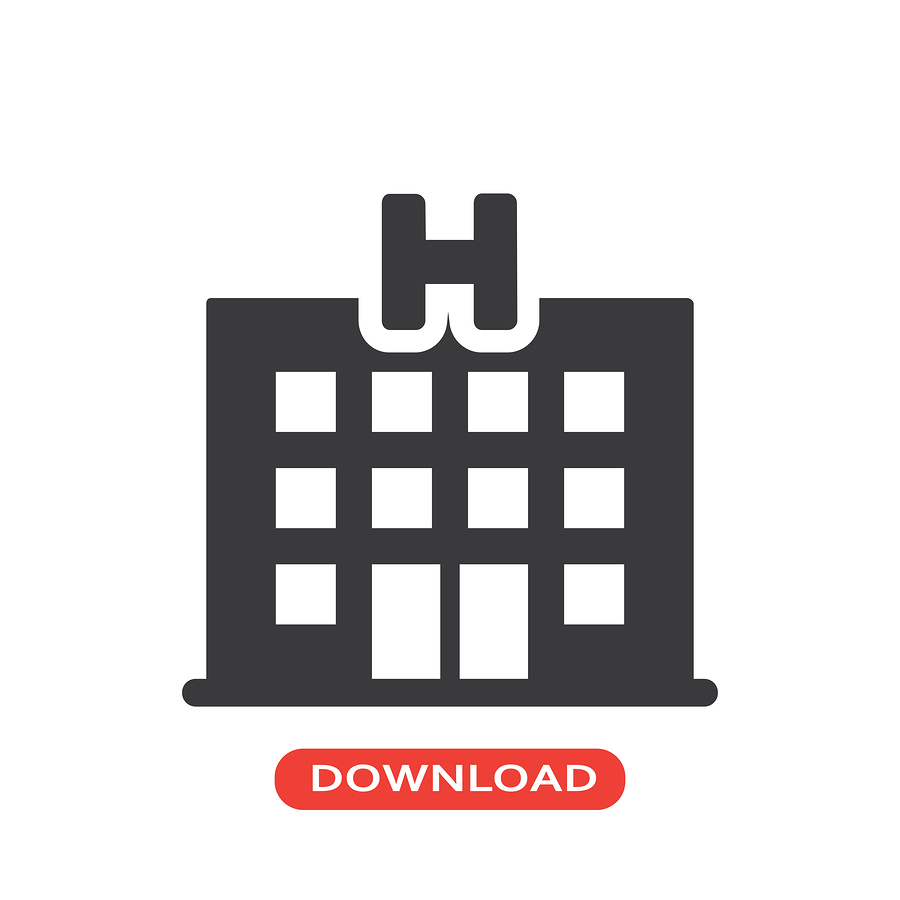 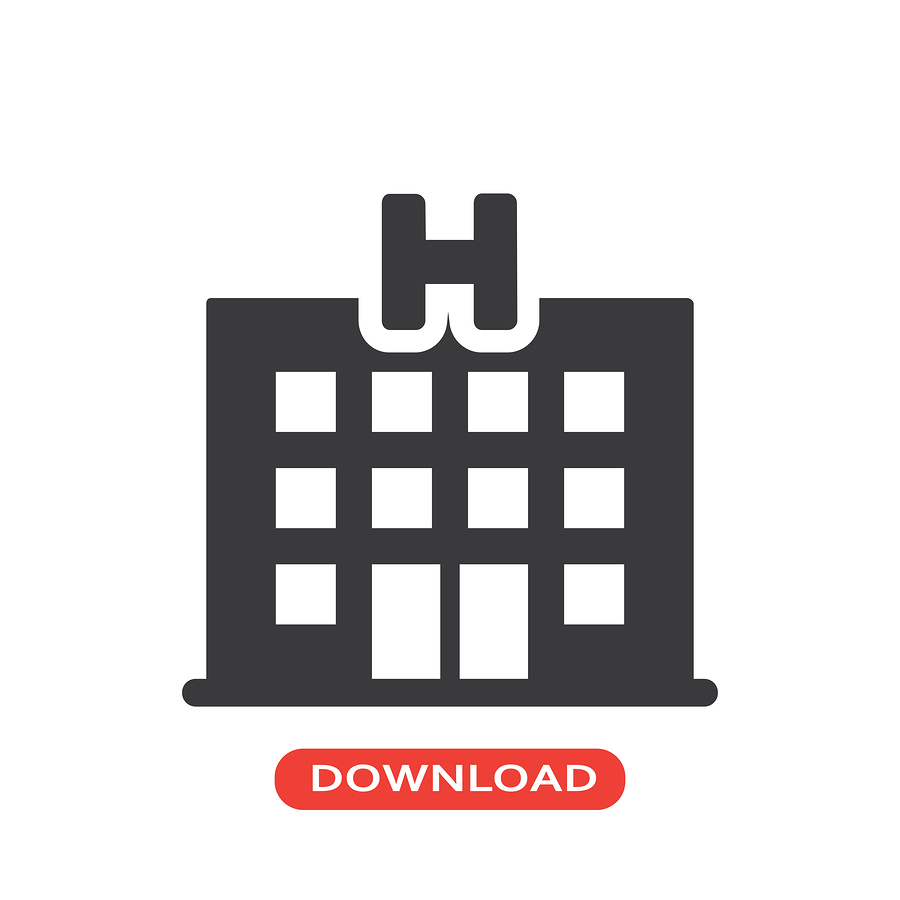 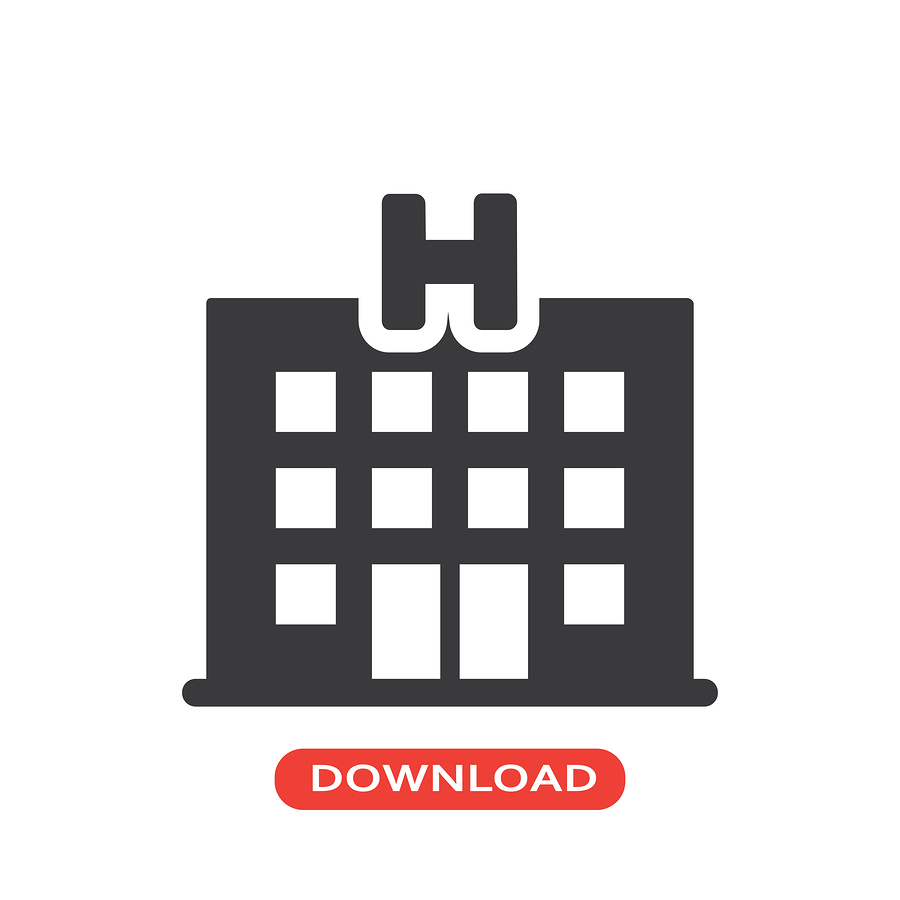 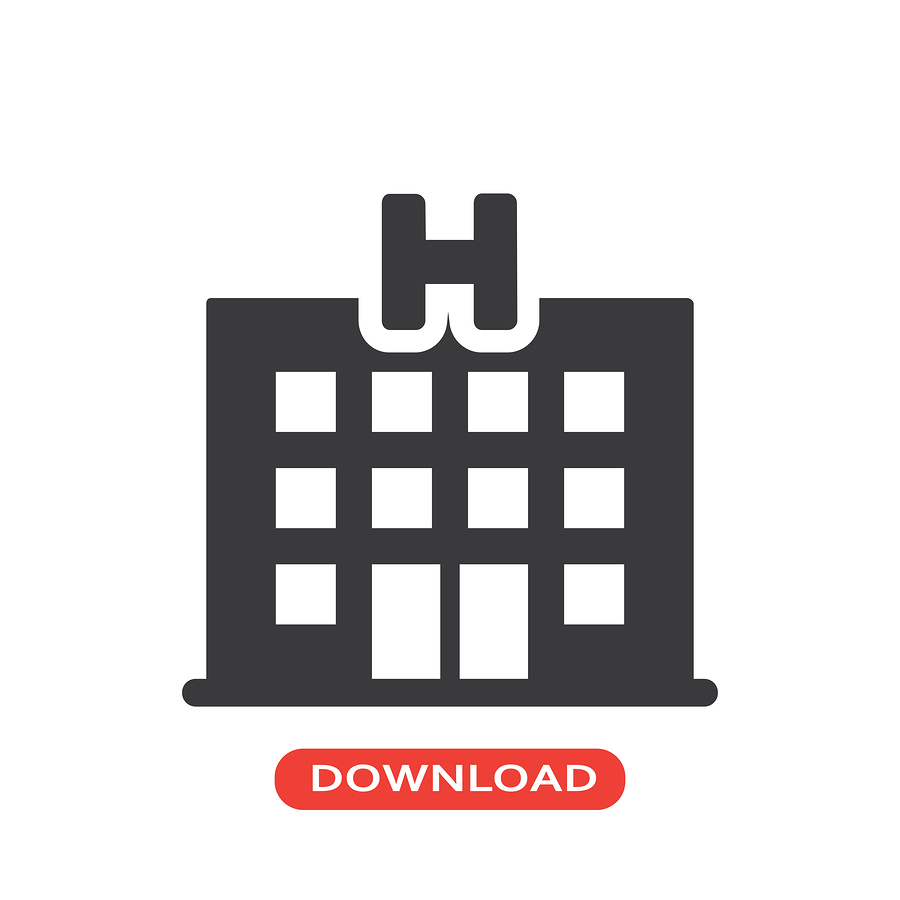 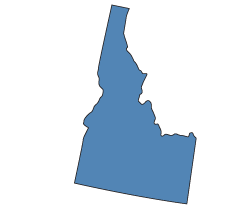 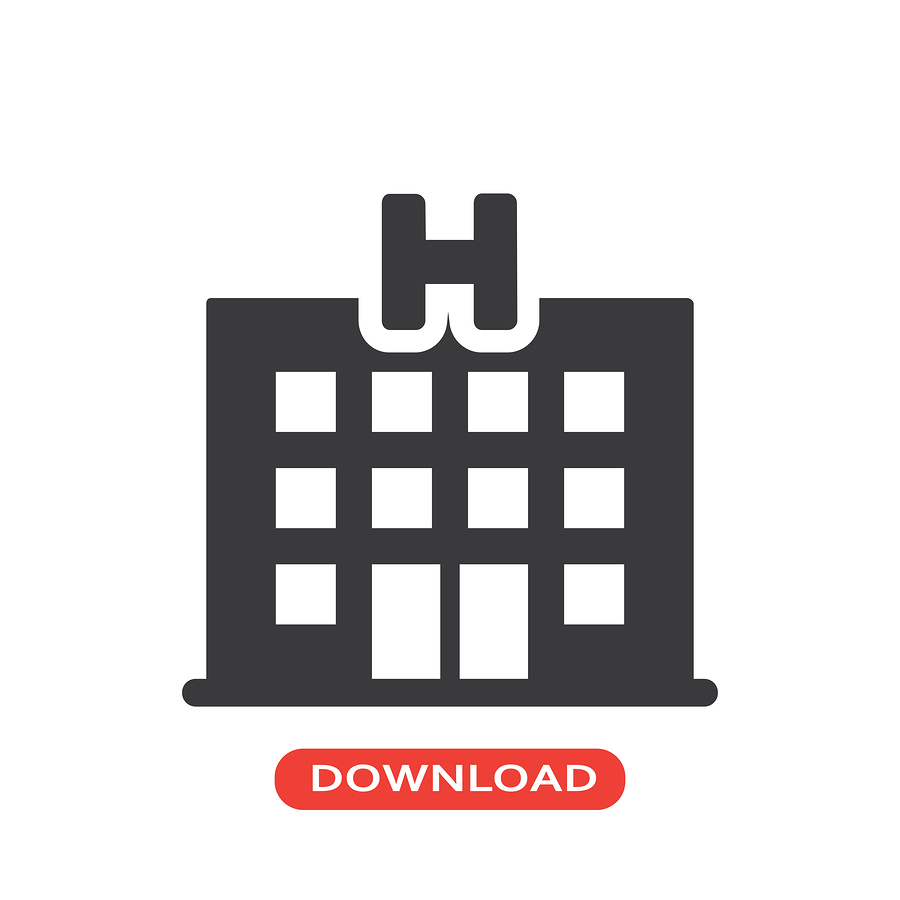 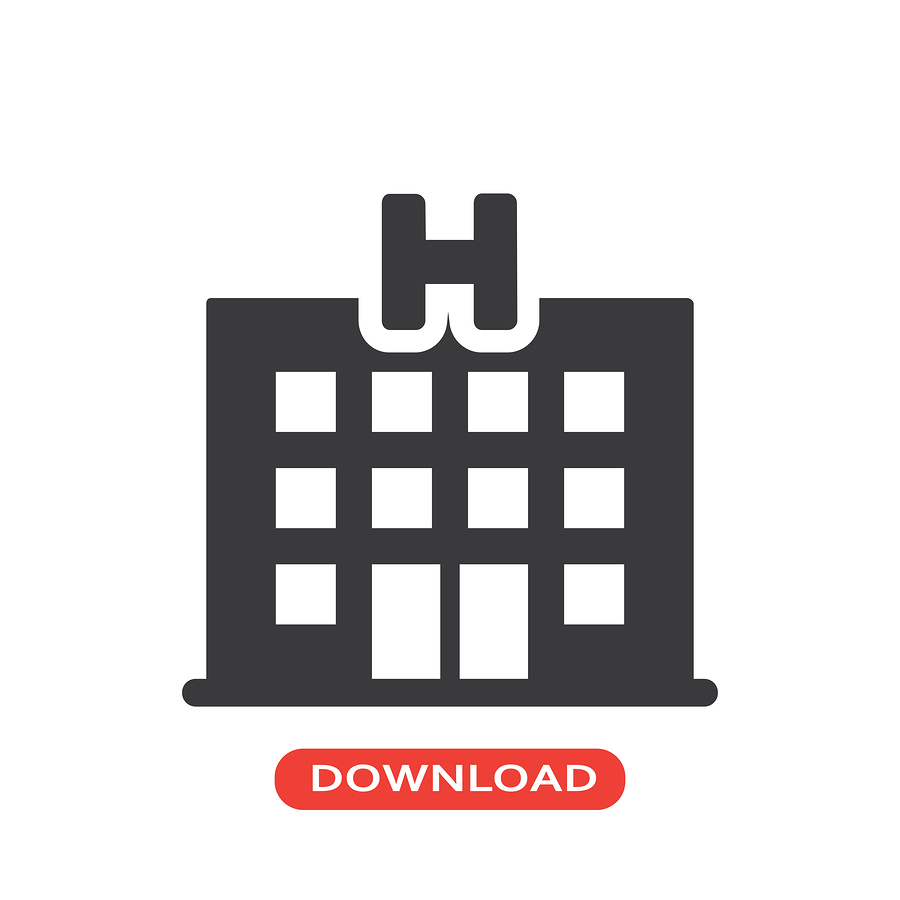 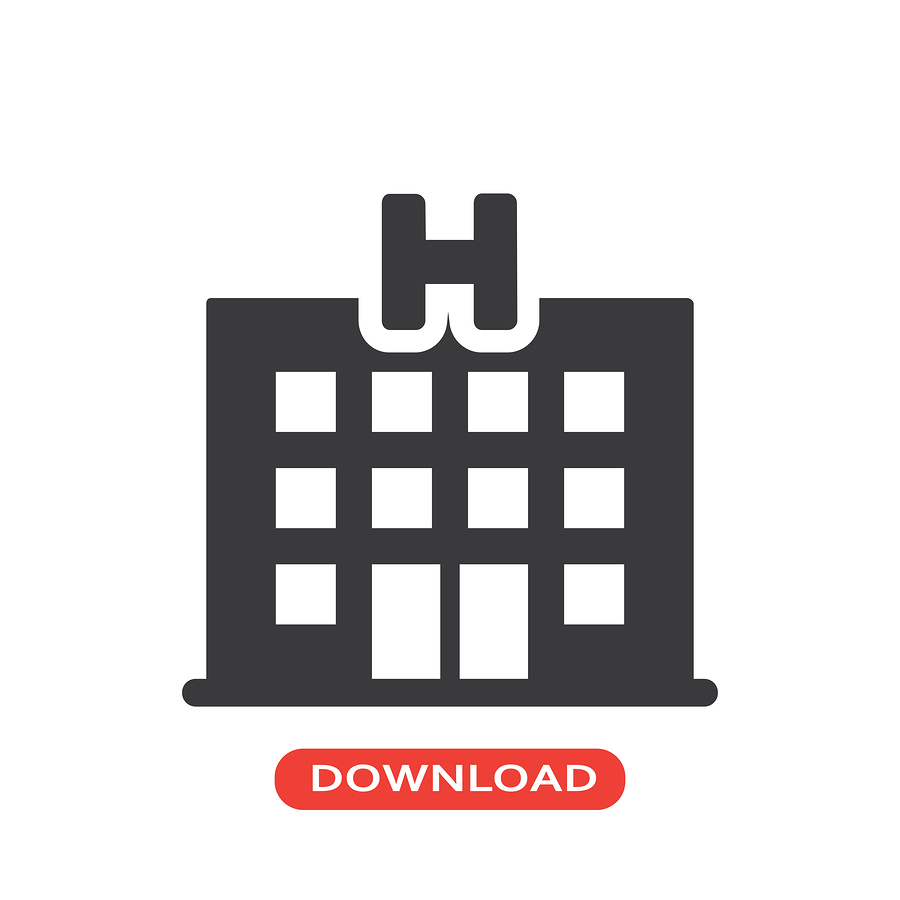 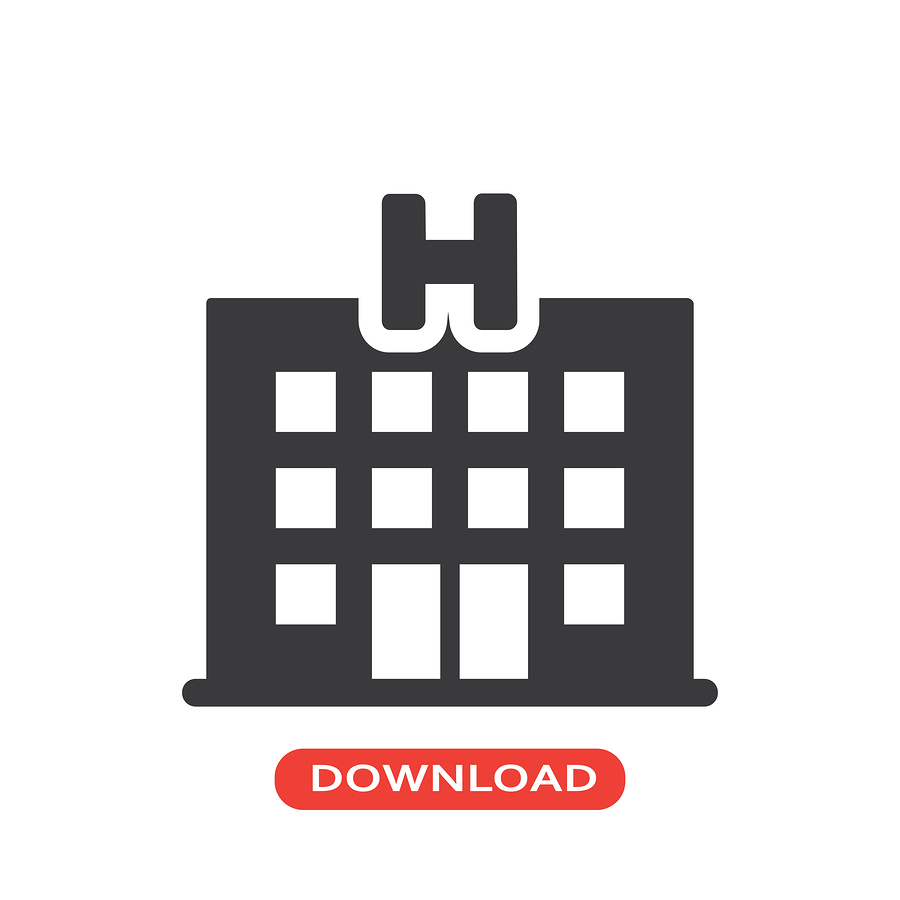 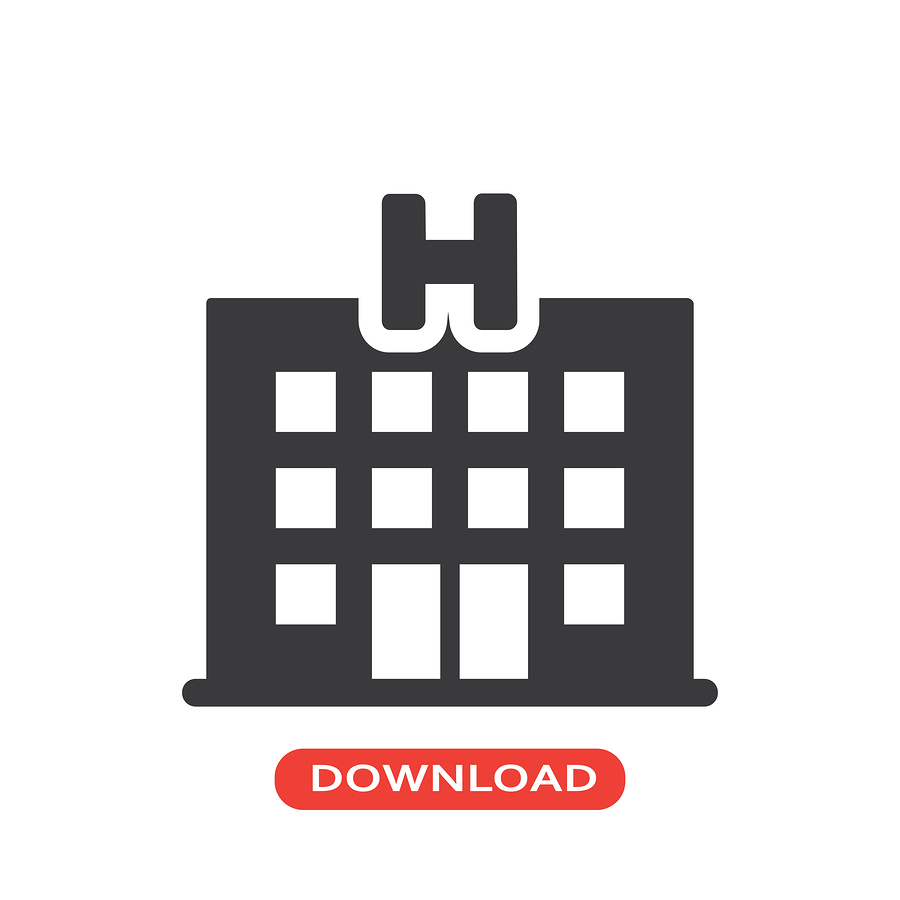 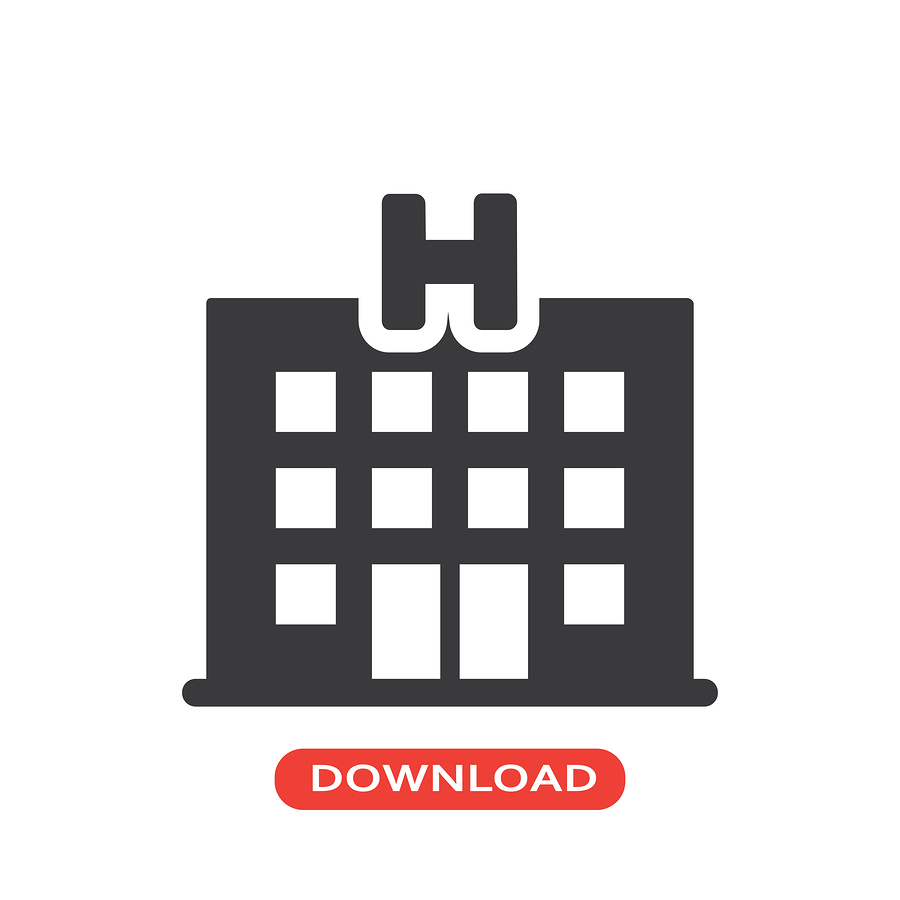 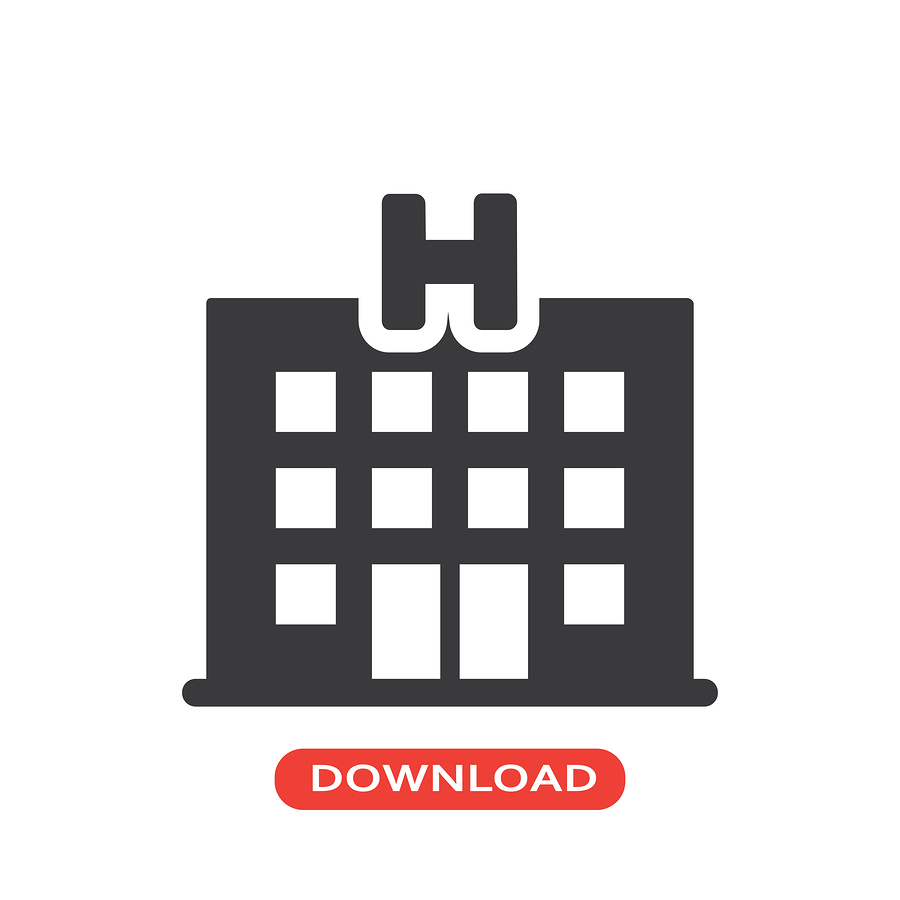 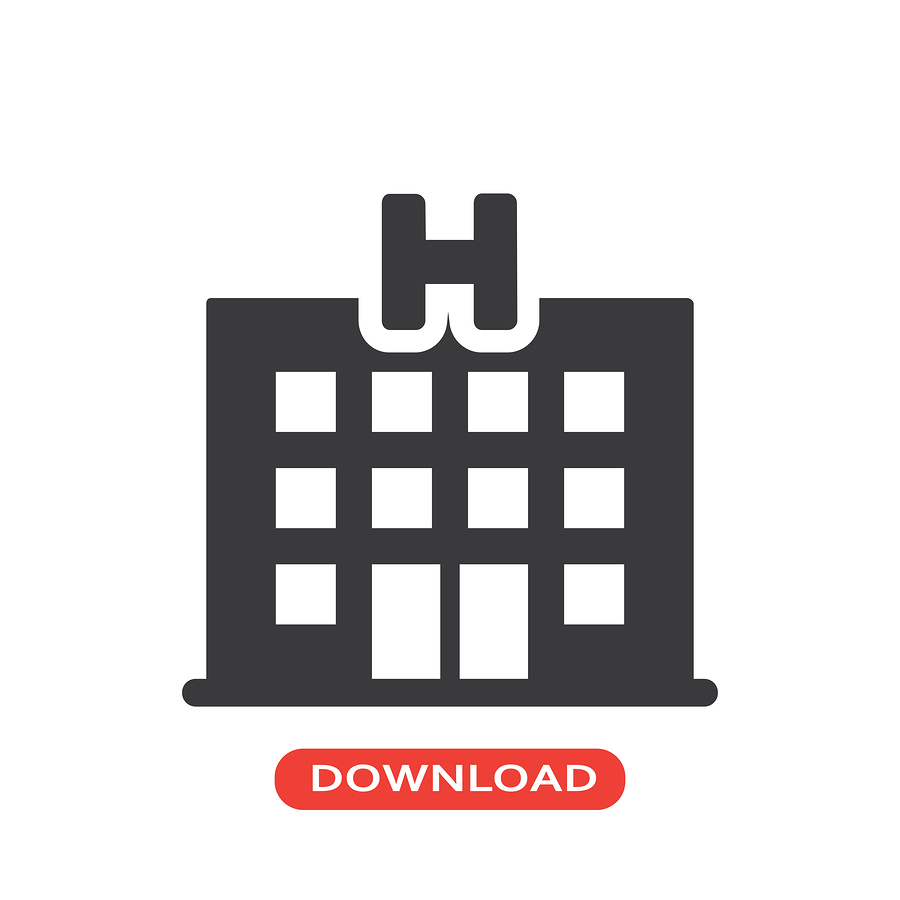 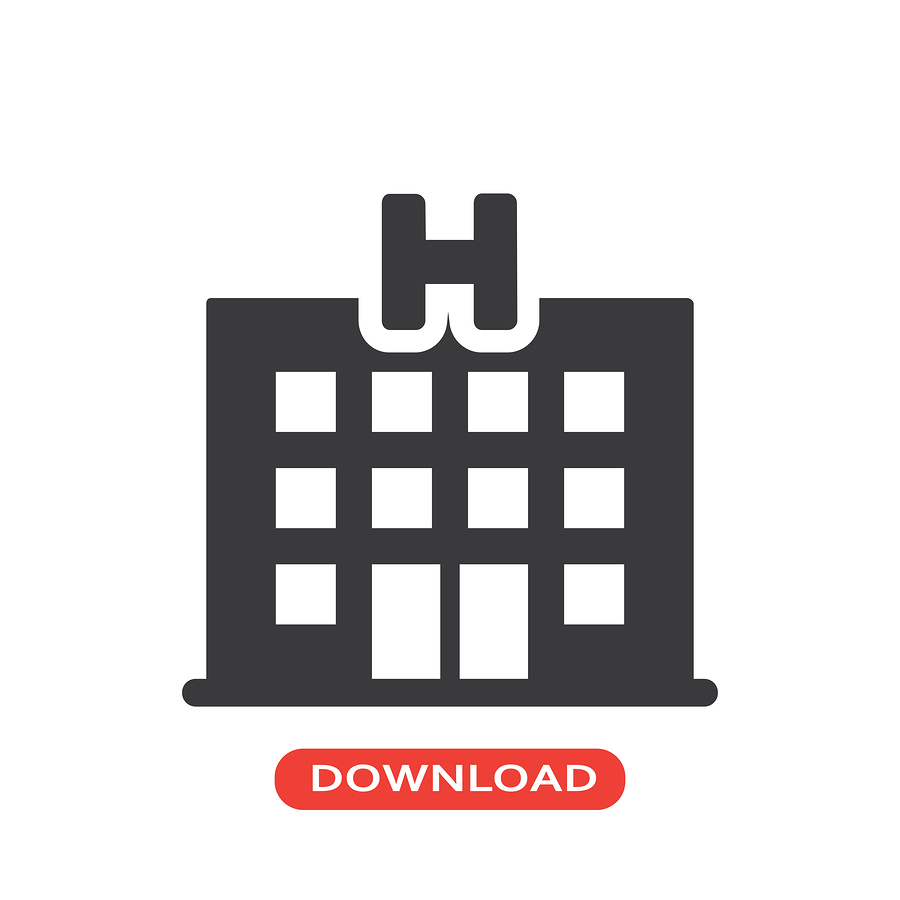 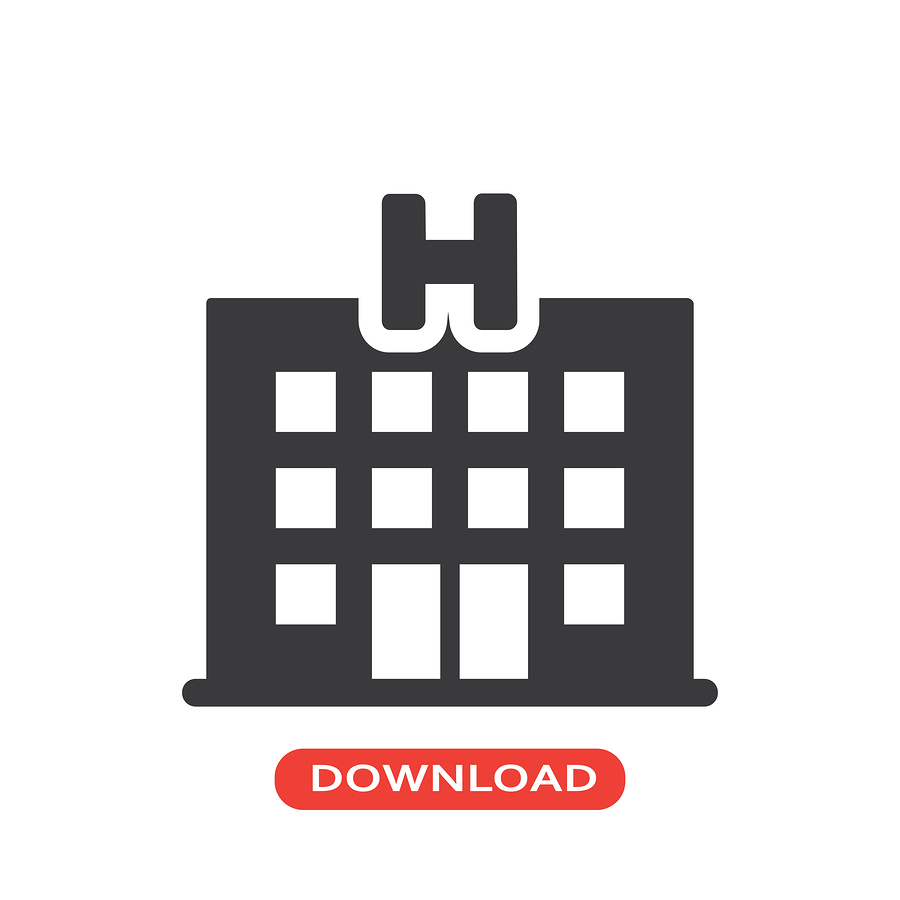 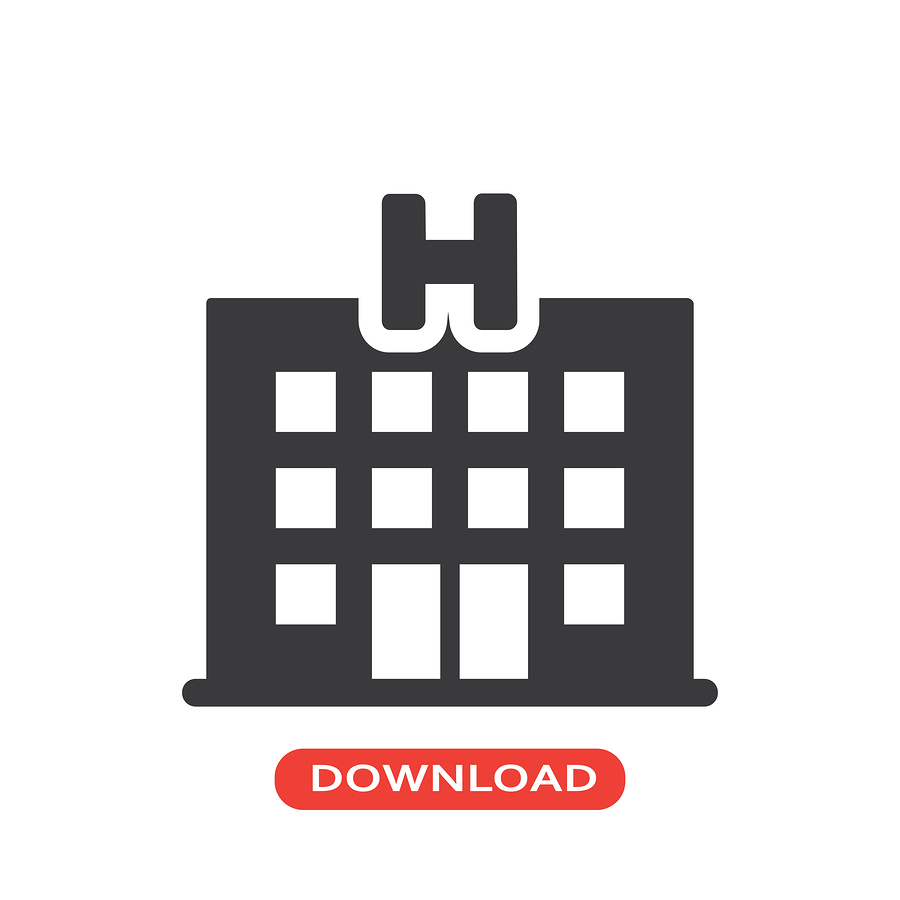 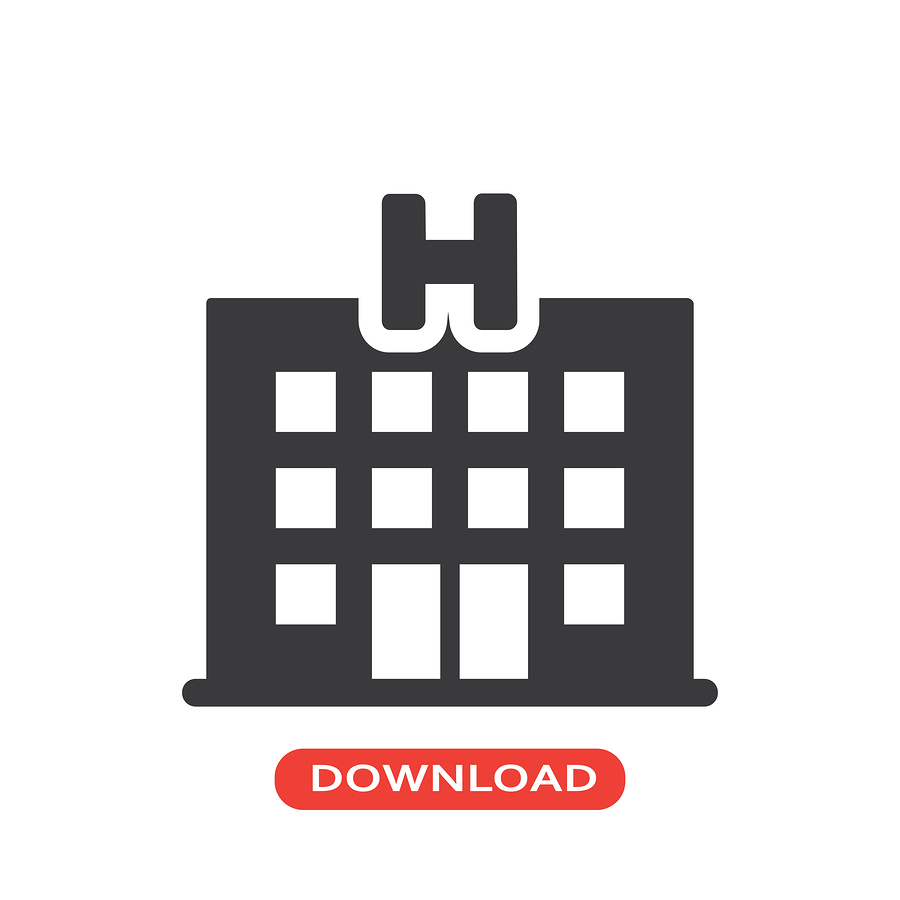 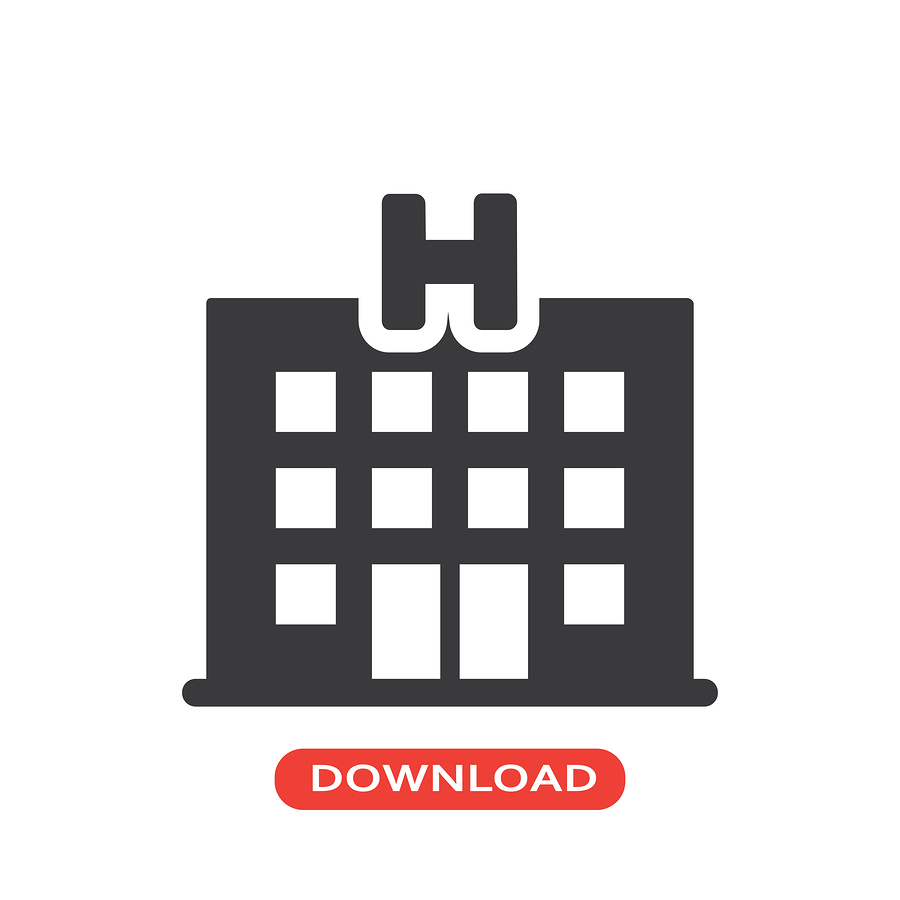 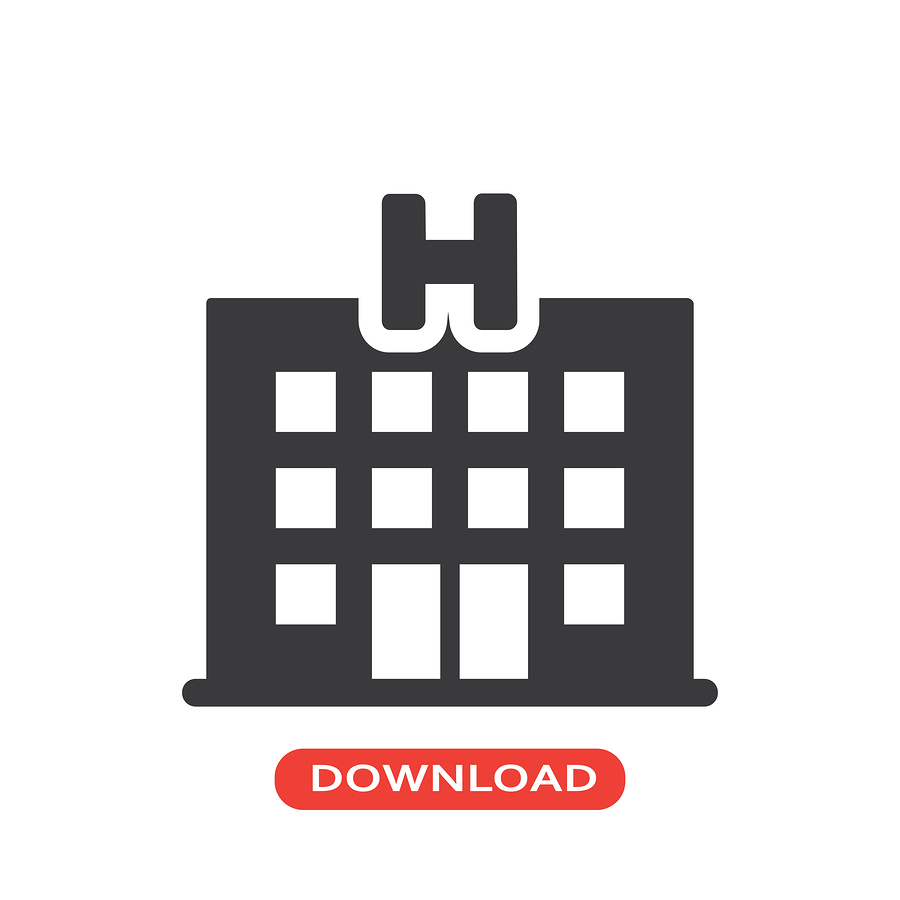 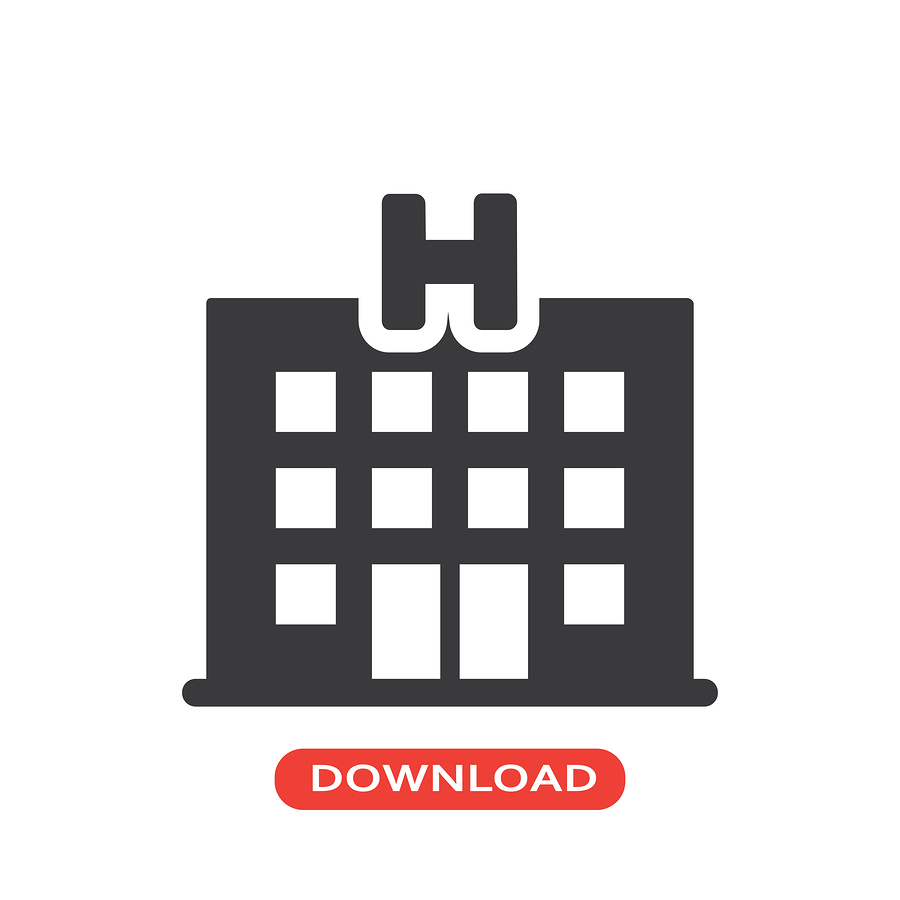 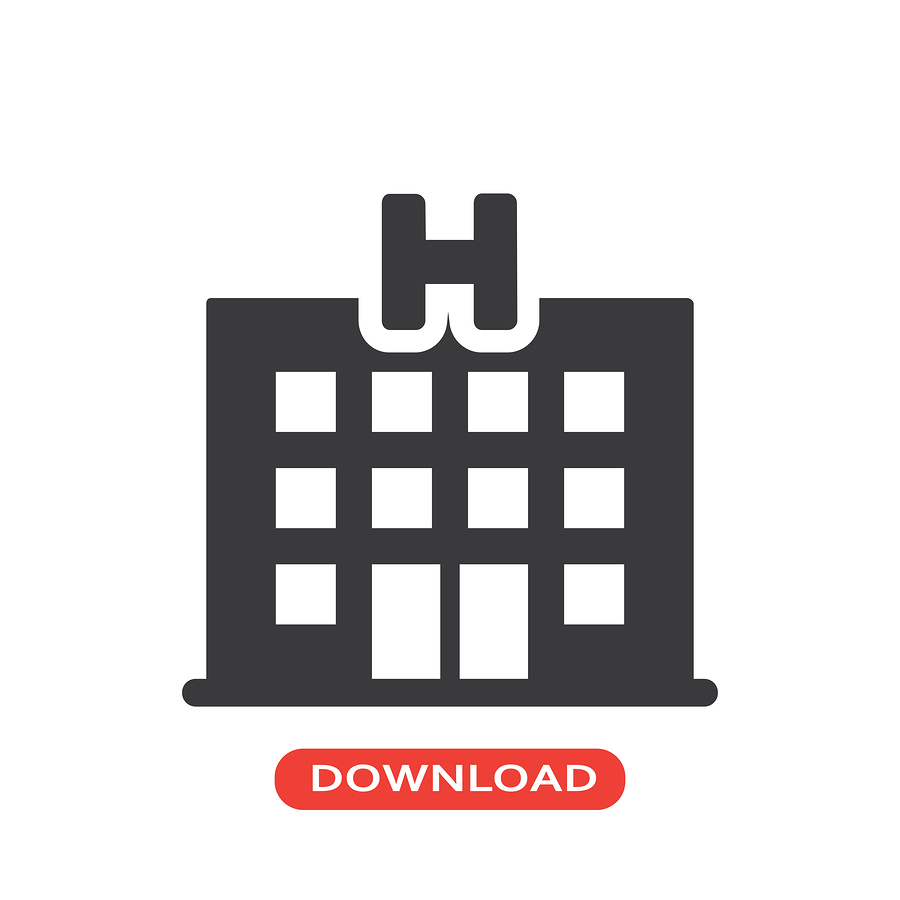 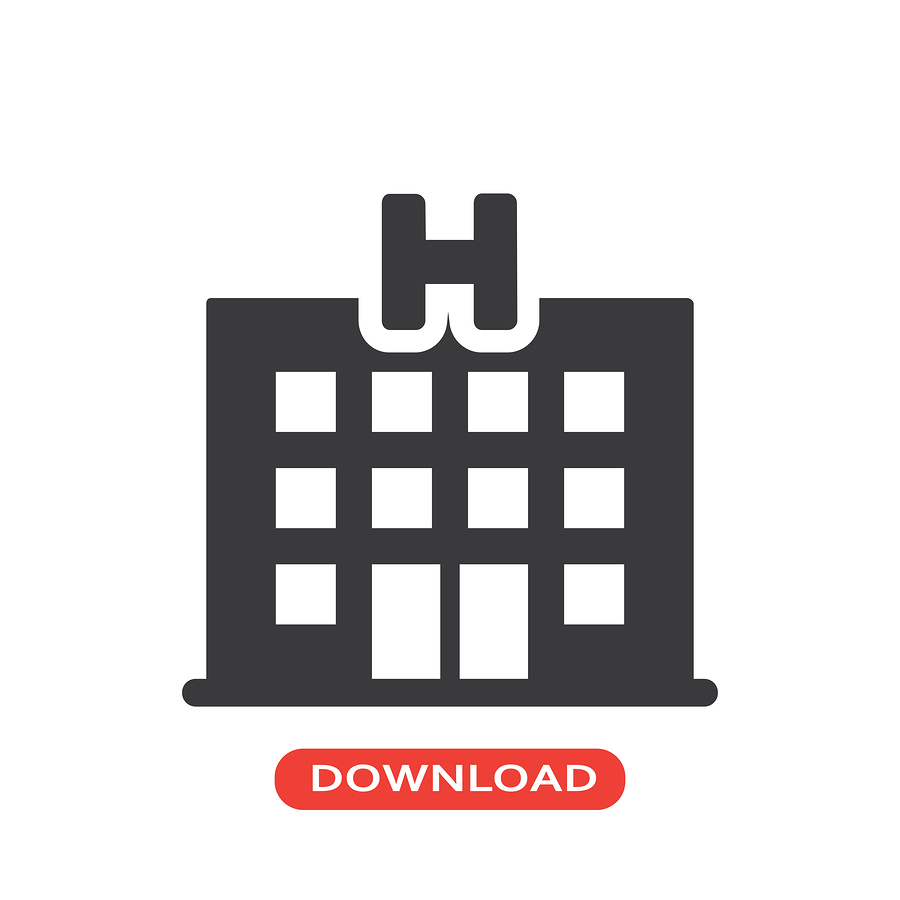 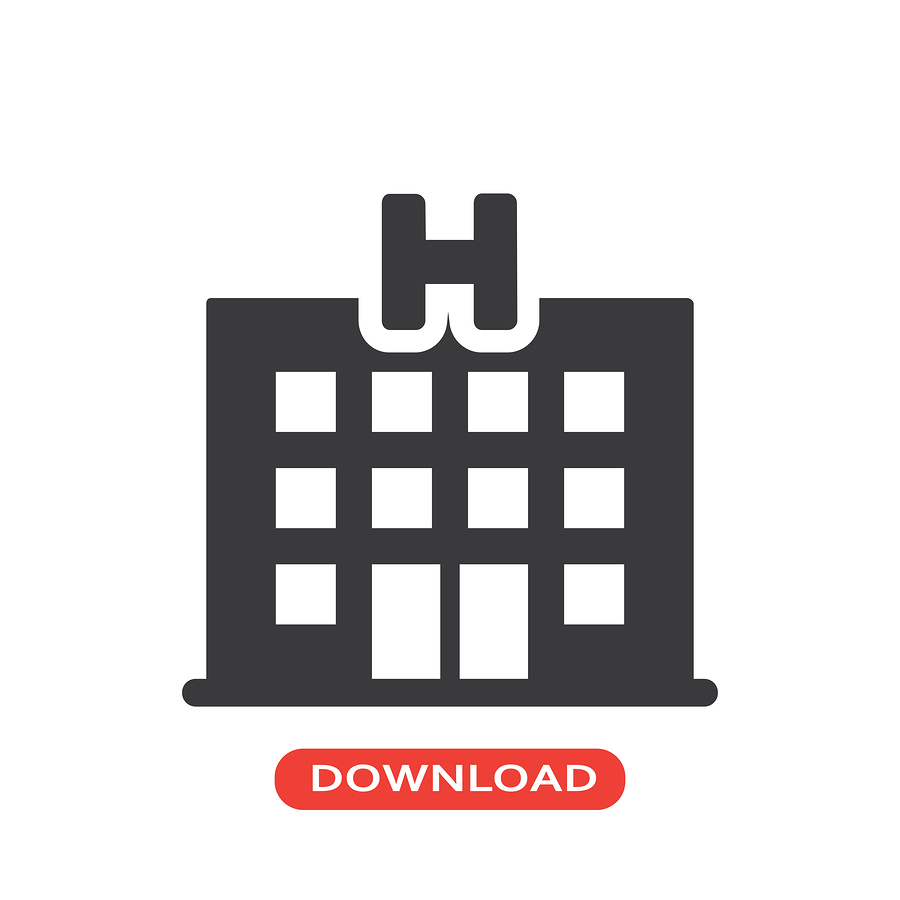 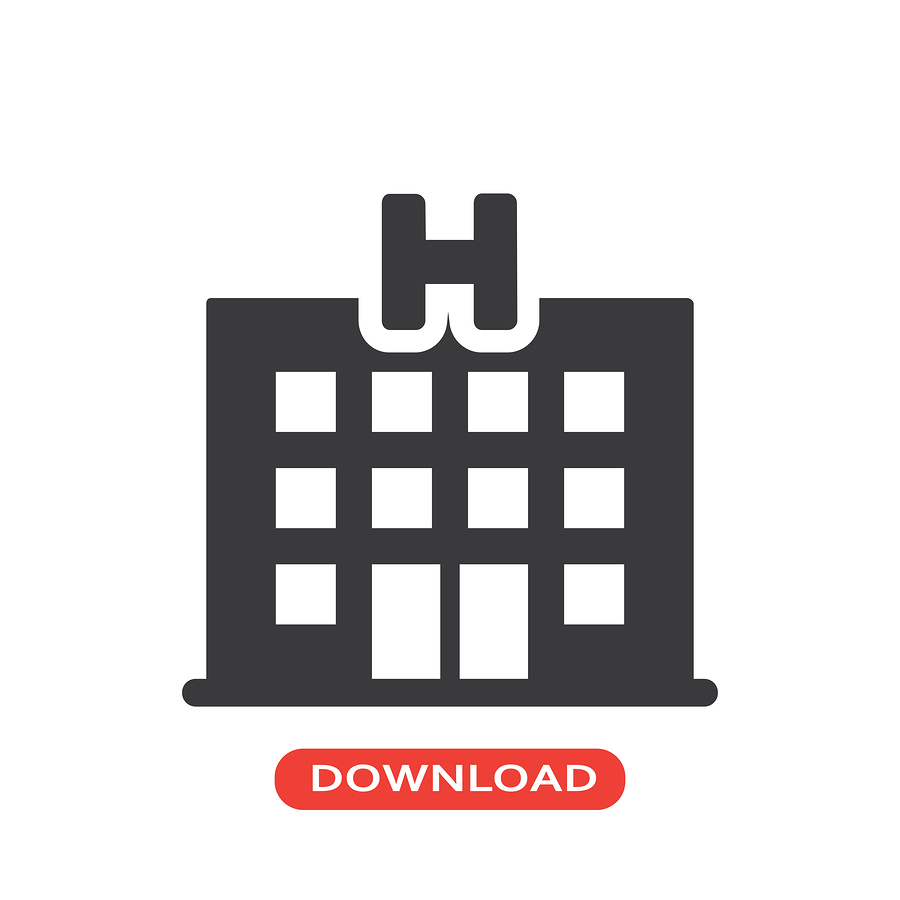 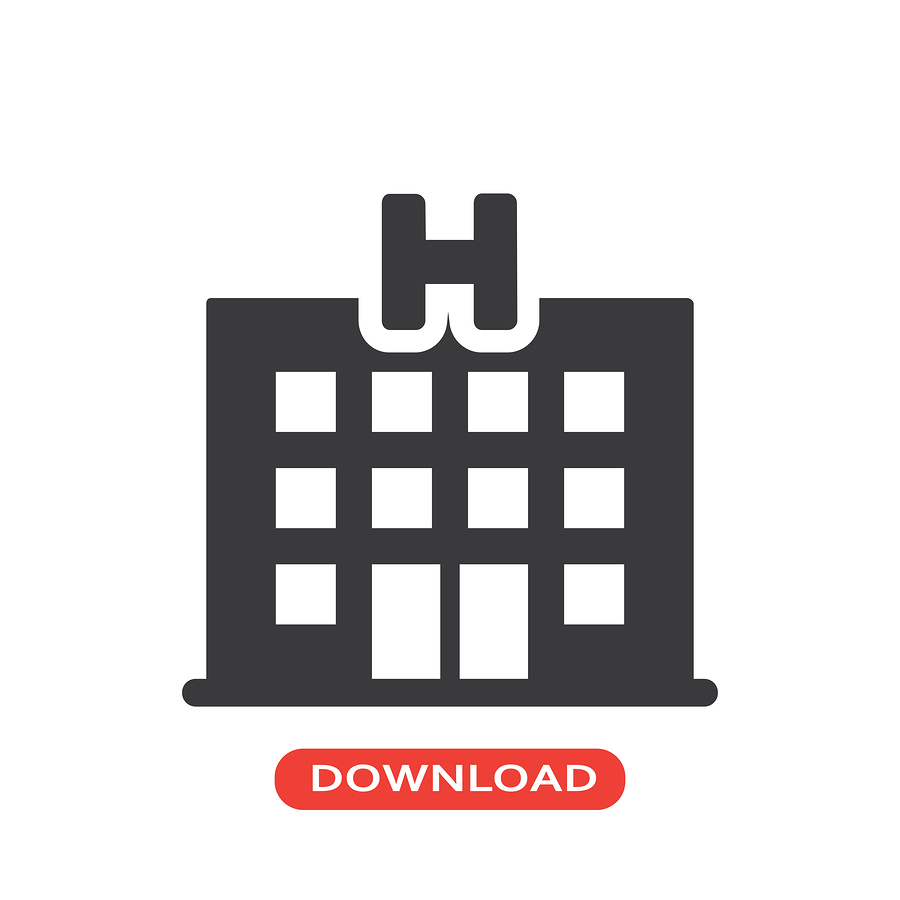 Idaho’s Rural Community Hospitals8 of 27 hospitals are financially viable, per IHA, 2018
2021
4
[Speaker Notes: Of those 27 Critical Access Hospitals, 19 of them are barely hanging on.  19 of the 27 rural hospitals are operating on zero margins – or less.  Without property tax support or other revenues, they would not be able to keep the doors open.

How critical are these critical access hospitals?

Ask Monsanto what they would do without a hospital in Soda Springs.  

Ask an wilderness outfitter if a hospital in Salmon, Idaho is important – or whether they would be OK driving another 163 miles to Idaho Falls.

Ask the United States Air Force if labor and delivery services at the community hospital in Mountain Home are important to the future of the base.

A January 2018 study indicated that states that expanded Medicaid had a direct positive affect on the number of hospital closures – especially rural hospitals.]
Covid-19 Quick Highlights
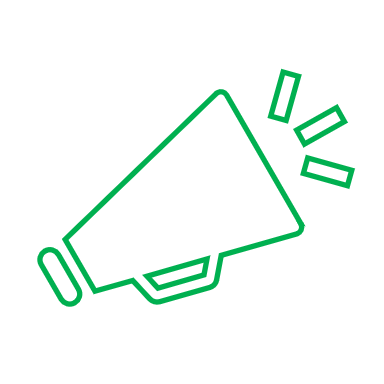 Public health emergency extended thru end of the year. Waivers as outlined by CMS are still in effect thru Jan 2022. (11-2/renew every 90 days).
CARES ACT= no charge for the vaccine or administration.  Insurance billed/they pay.  If no insurance/HRSA.  But no ‘cost share’ to the pt for administration of the vaccine.  Add-on Booster approved.  $40 for adm cost payment.
Cost of testing for COVID: ranges from $240/ARK with many averaging around $145.  If the pt goes to the ER or urgent care center, there will likely also be a facility fee.  Billed to insurance/pt.  *Some payers waived, same no longer are.  Some providers waived OOP.
20% add on to DRG for confirmed test in record.  Lots of challenges with transfers, indept labs, locations, EMR, etc. FOR MEDICARE Patients.  (ID: ave age 72; now 58.  Different payers)
Optum process/uninsured/HRSA – COVID dx in primary to be paid.  As of 12-20, only $880M to 8000 providers pt instead of the $13-41B expected.  WHY?   Update:  3-1-21  $3B pd to providers
Extended recoupment of Accelerated payment amount. 1 yr for repayment from the date requested= 25%, 50% 2nd yr and in full by the 3rd yr.  Reflected in remittances under provider level balance/PLB.  (MLN Matters SE21004,  April 1, 2021-repayment for accelerated & advance payments, begins 3-30-21)
AHA & Kaufman Hall 9-21:  Delayed care & higher expenses for supplies, labor, and drugs – hospitals will lose about $54B in net income this year after taking in to account their CARES $. W/O losses would be $95B.
Death toll: 777,417   approx. 1000 daily ; down from 1300 daily earlier this summer.  “Long haulers/COVID.’ (Cost too!)  10-25% still struggling after several months. National movement to address.  Delta Variant –highly contagious/unvaccinated. 95% of ICU & Hospitalized are unvaccinated. (New Variant: Omicron 11-21) 35 states with increase in cases/11-21.  MI hot spot.
Vaccine rollout – Nation:  70% fully/11-21. Idaho:  Declared ALL  hospitals ‘crisis care standards’ – new levels for care/10-21/some came out 11-22-21.  Colorado, New Mexico & Alaska-statewide, Montana –some dedicated areas.  FINAL RULE– require staff within all Medicare & Medicaid facilities to be vaccinated by Jan 4, 2022/HOLD
Explosion of Virtual Care Options.  Challenges with long term all payer coverage of all codes; bandwidth; no internet; payer rates so low providers rejecting telehealth *UHC & Medicaid.  Traditional Medicare finalized 24 codes.4-21.  Still looking at ‘no phone only’
“Most health plans have stopped waiving cost-sharing for COVID-19 treatments” – HFMA 8-21. Many more pts will receive large bills now.
5
Payer:  Traditional Medicare
MAJOR regulatory changes effective 1-21
Who forgot to tell congress that we are still in the midst of national pandemic?
RAC audits are back
New prior authorization rules
additional procedures & mandatory new electronic rules/govt payers/PAUSE
Office visit E&M new criteria, effective 1-21
Loss of ALL inpt only procedures/CANCELLED. Aggressively moving outpt approved procedures to ASC/ 11 in 2021. 1-22:  list of no long on inpt only CPTs published.
No Surprise bills- Final interim, effective 1-22    Payer, provider & patient impact. 
Gag clause lifted – all payer contracts
Transparency- 1st ‘warning’ by CMS/with fines& PAUSE/publish of non-compliant hospitals, 2021 -updated penalties *larger facilities, higher penalties/proposed. 95% hospitals non-compliant/ Washington Post 7-16.
Interoperability rule takes effect 1-22.   All share & update information outside health system/different EMRs/outside areas-including emergent care.
Readmission penalties
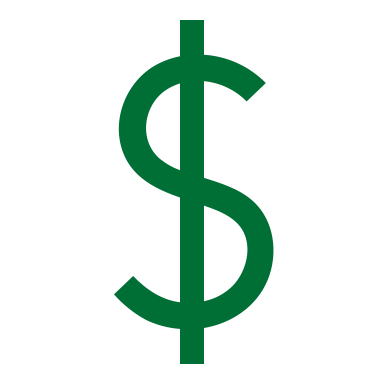 6
Payer:  Traditional Medicare
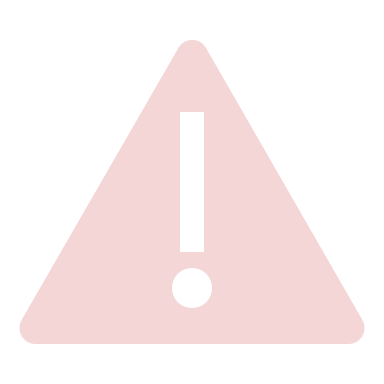 RACS Are Back!  Audits are Back!
“CMS expects to discontinue exercising enforcement of medical review audits regardless of the status of the PHE.’ - 8/20201
RAC Examples:  total hip and total knee: Medical necessity and documentation requirements. Duplex scans of extracranial arteries:  Medical necessity & documentation requirements. Implantable auto defibrillator –inpt.   (Same)       All A/B MACS.  (More listed)   20% are still doing all joints as inpt per PEPPER report/end of 2020.
SMRC/supplemental medical review contractors has current projects and closed projects.  Closed: Spinal fusion 25% error rate; Emergency ambulance 98% error rate;  non-emergency ambulance 79% error rate.  (Hint:  Spinal fusion has now moved to prior-authorization 2021)
MAC Examples:  targeted probe and educate/TPE.  Pre-claim reviews: prior authorization for 5 identified outpt procedures.    (TPE – common issues on CMS webpage.)
Livanta- national contract for high weighted DRG and short stay audits for the country. 4-21
1(www.cms.gov/research-statistics-data-and-systems/monitoring -program/medicare-ffs-compliance-programs/recovery-audit-program/approved-RAC-items)
7
Payer:  Traditional Medicare
Final OPPS Highlights
#3 340B payment is still 22.5% lower than the average sales price

#4 Prior auth starting 7-1-21 for cervical infusion w/disc removal and implanted spinal neurostimulators

#5 Star ratings revised methodology

#6 Big changes to physician payment
#1 Outpt rates increased by 2.4% next year
& phases out the inpt only surgeries.

#2 Approx 300, mostly musculoskeletal will be removed first. Totally gone by 2024. 
Procedures cut from this will be exempt from the site of service/inpt vs outpt denials ‘until Medicare claims data indicates that the procedure is more commonly performed in the outpt setting than the inpt setting. CMS.  (audit??)  PAUSE ON ELIMINATION/DELETING
8
Prior Authorization has come to Traditional Medicare – Certain Outpt Procedures  7-1-20
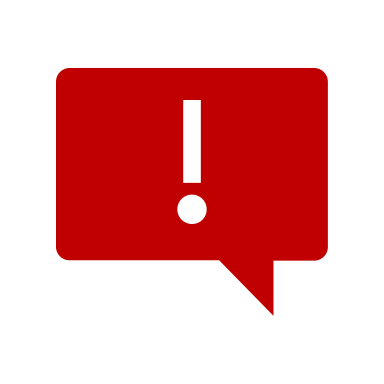 WATCH FOR MUCH MORE PRIOR AUTH WITH TRADITIONAL MEDICARE…  spinal fusion and likely tied to loss of inpatient only surgeries.

PS:  2021 Discontinue all inpt only Surgeries within 3 years.  All fall to 2 MN rules or outpt. Or new prior authorization?   2021 – move 300 musculoskeletal off. Increase OPPS $ by 2.6% in 2021.  Also allow ASC to perform 11 more procedures –including hip arthroplasty – making 28 new procedures being allowed in ASC/ambulatory surgery centers. WOW!
	1-2022.  List of CPTs no longer on the inpt-only list are published/active.  However, the original rule to eliminate all inpt only CPTs is not going into effect. Per usual yearly updates.
Hospital outpt impacted only. No surgery centers, no in-office procedures.
Five groups:  Blepharoplasty,Botulinum Toxin Injection, Panniculectomy, Rhinoplasty, Vein Ablation.
Submit required information to A/B MAC.  No required form. Mailed, faxed or electronic
Initial or resubmission review.  Decision within 10 Bus days.
Unique tracking #.  Claims must have the UTN.  ??FL 1-18 but check with MAC.
Provisional valid for 120 days from decision.  
If no UTN, denied.  If not prior approved, denied.

MAC to send letter to hospital outpt; not the physician.  Pt will also get the letter.
Provisional affirmation, partial affirmation, or non-affirmation
9
Financial Impacts of Change- Traditional Medicare – TKA    *Critical Access Hospitals are paid differently*
Patient Responsibility
Facility Payment
Inpt DRG:  470
	Avg:  $10,630  (JJ-GA, AL, TN/34,777 cases J to J 2017)
	Avg:  $12,010
DRG is wage adjusted + teaching +++  upward of $15,000-$30,000

APC Payment for CPT 27447/APC 5115
    Avg: $10,122  *
APC is wage adjusted: 
Higher = higher payment; 
less than “1” wage factor = lower than base payment
Inpt every 60 –day deductible:  
$1408/2020    $1484/2021

APC frozen amt per CPT:  
$2024/20% of APC$  -but cannot exceed inpt deductible.  CMS pays the difference to the site. 

Max amount due from pt:   
Inpt Deductible –whether inpt or outpt.

PS: Physician is paid the same –inpt or outpt
10
Payer:  Traditional Medicare
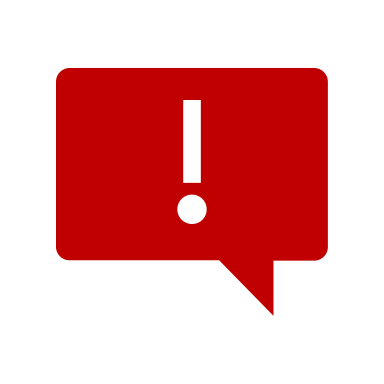 Physician office E&M new guidelines, only
Biggest change to E&M since 1995/97
Only impacts office E&M visits
Audit risk:  Carefully monitor bell curve.
Medical decision-making vs time for entire day/all providers. Which is most accurate for each visit? Who is making the decision?  What new /revised documentation was created?  
Patients over paperwork.  Saves 2 min per visit/forecast.
Suspended 2% payment adjustment (sequestration).  Ex Order  to delay implementation of the sequestration thru 2021. Increased cuts in 2030 to pay for the delay.  4-14-21
G2211/add on code is now bundled until Jan 2024 .  G2212/prolonged (new)
BEWARE  BUDGET NEUTRAL!  Winners and losers:  proceduralist lost payment to allow for office visit providers to have gains.   Relative value weights went up for office visit practices.   Conversion factor down 10% from 2020 but thru end –of-year legislation, only 7% reduction for 1 yr.  What about the other payers and their provider contracts? How are they paid?
New CV & RVU = significant potential increases in $ for primary care w/0 increase in volume.  Impact to employed /contracted providers. 
Post visit audits:  Both compliance and revenue options.  (1995  vs  new time  vs  new MDM)
11
CMS guidance on Prior Authorization2-18-21: Biden Adm “pause” rollout to assess
Final rule is out!  Most provisions go into effect 1-1-23.  Payers slam as ‘half baked’.  Rushed as the sweeping rule revamping electronic prior authorization was finalized a scant 30 days from when it was proposed/Dec 10,2020.  Codified just 5 days before the Biden administration.  
The rule requires all Medicaid, CHIPS and those plans operating on federal exchanges which are commercial insurance plans to use standardized application programing to give providers and patients electronic access to prior authorization data, including pending decisions. Payers also have to give faster decisions.  In 2024, Maximum of 72 hrs for urgent and 7 days for standard requests.
BIG concern!!!  Medicare advantage plans aren’t included in the final rule, but CMS is considering further rulemaking to make them similar.  That omission was a major hang-up for hospital groups which argues excluding the private plans –which cover about a 1/3 of the Medicare beneficiaries – could result in more variation in prior authorization processes in the U.S. and reduce incentives for providers to adopt the new standard methodology, per AHA. 
Per a 2019 AMA survey of physicians – 14 hrs of each week is dedicated to trying to get prior authorization for care the physician believes is necessary for the patient’s care…including ongoing drug therapy.   Didn’t even ask the hospitals about their costs with prior authorizations!
Faxing vs creating secure portal to ‘place’ all medical records for payers. Control what is seen but also allow for rapid review and decisions.
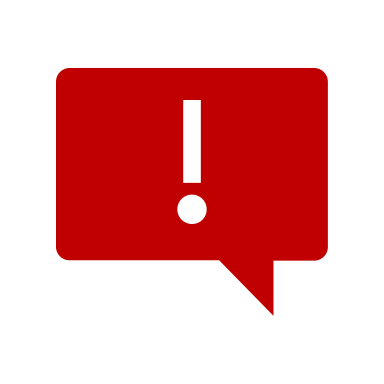 12
Payer:  Medicare AdvantageThis is a not a ‘mini-Medicare plan”
CMS estimates enrollment will increase 10% to 26.9 M in 2021, a rate that’s on par with growth in 2021 to 40% of all Medicare enrollees.  Humana and UHC are the largest national plans.
There will be 4,800 plans in the Medicare Advantage market, with an average of 47 plans per county – up from 39 plans this year.  Medicare Advantage open enrollment begins 10-5 and ends 12-7, for coverage beginning Jan 1, 2021
New star program rating recommended/2021.  Large 1x a yr bonuses to payers.  Rated by subscribers.  (3.5-5 ratings)
 Traditional Medicare rules are the basic benefit.  But then each MA has contract language that address specific process issues and enhanced benefits.   Each payer can use interqual or MCG or their own clinical guidelines to support – what is a inpt?  Crap..   Develop a payer matrix!
CMS Form 1696- appoints a dedicated person/like the physician advisor to represent the patient with all contact, denials, appeals , etc for the pt.  Good practice is to have all MA patients sign at the point of registration.  Send with all appeals, etc.   (Dec 2020- CMS memo to expect to ‘conduct routine audit activities’ for part c& D in 2021)
If the provider is NOT-contracted with the payer – traditional medicare rules apply.  Yes, siree!!  *see slide*
+++United accounted for 16x more inpt downgrades/denials than other payers.  Humana 8x more.   (SC hospital)
If the provider has approved inpt thru prior approval, then post-discharge, request for record and denied inpt – not allowed.  Yes, siree!  *see slide.   
Lastly,  Contract language needs revised or include addendum with specific issues addressed
Did we mention re-admission ‘guidelines’ that are specific to the MA plans? How do you protect yourself from ‘related?”
13
Regulations 42 C.F.R. § 422.214 If non-contracting with a MA plan….
§ 422.214 Special rules for services furnished by noncontract providers.
Services furnished by non-section 1861(u) providers. 
Any provider (other than a provider of services as defined in section 1861(u) of the Act) that does not have in effect a contract establishing payment amounts for services furnished to a beneficiary enrolled in an MA coordinated care plan, an MSA plan, or an MA private fee-for-service plan must accept, as payment in full, the amounts that the provider could collect if the beneficiary were enrolled in original Medicare. 
Any statutory provisions (including penalty provisions) that apply to payment for services furnished to a beneficiary not enrolled in an MA plan also apply to the payment described in paragraph (a)(1) of this section.
Services furnished by section 1861(u) providers of service. Any provider of services as defined in section 1861(u) of the Act that does not have in effect a contract establishing payment amounts for services furnished to a beneficiary enrolled in an MA coordinated care plan, an MSA plan, or an MA private fee-for-service plan must accept, as payment in full, the amounts (less any payments under §§ 412.105(g) and 413.76 of this chapter) that it could collect if the beneficiary were enrolled in original Medicare. (Section 412.105(g) concerns indirect medical education payment to hospitals for managed care enrollees. Section 413.76 concerns calculating payment for direct medical education costs.)
14
Medicare Advantage – Provider WINS – Use Regulations.   Have legal letter ready to send to the payer if post-request for records/MA
Approved for inpt. 10-18-18.  Resulted in 1 day stay.  Hired company to audit – denied and told to downgrade to obs.  Not medically necessary for inpt.  9-19.  Nope.
Approved for obs  8-8-19.   Did P2Pcall.  Overturned and approved for inpt. 8-12-19.   Indept firm (paid to deny) audited and stated downgrade to obs –could be treated in a lower level of care.  2-1-20.  Nope.
Of course, payer says you understood that this prior authorization was not a ‘guarantee of payment’ thru the contract language. Same language with commercial prior authorizations.  But Medicare Mgd Care Manual adds more strength to the provider.
If the plan approved the furnishing of a service thru an advantage determination of coverage, 
it MAY NOT deny 
coverage later on the basis of a lack of medical necessity.”  Medicare Mgd Care Manual/Medical Necessity, Chpt 4. Section 10.6.
15
“Payers Gone Wild”: Understanding the contract, website posted    policy updates, appeal language and when to just say ‘heck no”!
“All stays under 48 hrs are observation.”  Where does it say that in the contract?  If not contracted, Traditional Medicare rules apply.  What to do if continues to deny all inpt until more than 48 hrs has occurred?  
“The patient can be treated in a lower level of care without endangering their health. Or How long do you think they will need to be in the hospital?” Wow – that is tough as which UR nurse would say that the care is different in OBS vs inpt?  But that is not the reason for inpt:  The patient’s condition met their clinical guidelines. Not LOS; met clinical guideline +++
“If changes to pt status are made after d/c, the facility cannot bill anything.  Provider liability and absorb. Just like traditional Medicare.” Nope!
“We only speak to the attending physician for P2P calls.  CMS Form 1696
“We don’t do P2P.  Just file an appeal.”   Contracting.
“Let’s just access pertinent parts of your EHR so you don’t have to send us records.”  (Hint:  When is the payer making the decision? ER to inpt = decision. The longer they ‘see’, the pt can recover and then obs.)
16
CMS FORM 1696
Must be accepted by all Medicare Advantage plans – cannot require a different form
Sections 4 not applicable to Medicare Advantage because the Plan’s Evidence of Coverage dictates any cost-sharing responsibility, unchanged by this form
Providers cannot charge a fee for representing enrollee
Valid for 1 year, and for life of an appeal
Use when a payer says – we will only speak to the ATTENDING! NOPE!
USE THE FORM TO BE PRO-ACTIVE
17
Specifics – Disputes with payers.Internal MD/Physician Advisor with the Payer’s MD
What is a Peer to Peer call?  Trained internal physician advisor speaking to the payer’s physician.  Goal:  Resolve dispute from initial request for inpt. All done prior to claim submission.
Re-evaluate the initial ‘submission’ to the payer for prior authorization.  *1st touch*  Submit cover letter with initial submission – WHY an inpt!
Payer’s use some type of clinical guideline to determine first decision:  Inpt or Obs
EX) Aetna denial letter/NC.  ‘We reviewed information against MCG guidelines for inpt and surgical care.  The requirements are … The member doesn’t meet any of these requirements.”
Important to a) Know what the individual payer is using.  B)  Present the case as it appears from the ER/Acute level including the ‘meet’ and other co-morbid conditions, risk factors as not all cases ‘fit’ into MCG or IQ.
CDI work usually happens AFTER the records have been sent in the initial ask.  How does this information get updated to the payer?   Absolutely use in the P2P call.  “New information!” Powerful.
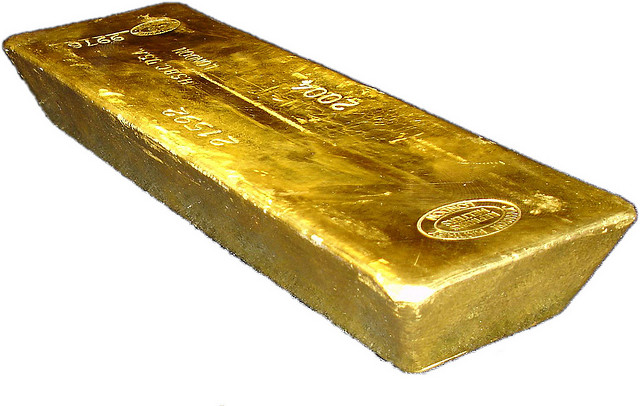 2021
18
[Speaker Notes: If already peer to peer has been done and approved , can you avoid a second look / audit?]
DRG = 1 payment for the entire stay
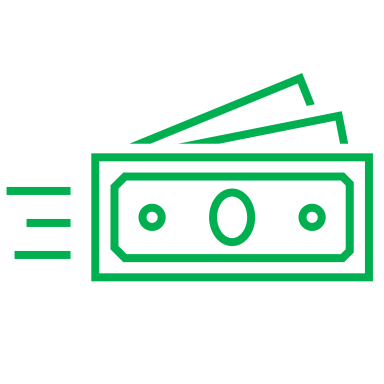 Traditional Medicare for larger facilities = DRG. Each DRG has a mean LOS that the payment is based on. The diagnosis and inpt procedures are grouped into a single DRG payment.  Some DRGs have higher payments based on co-morbid conditions.  There is a small variation for each site but:  1 stay = 1 $.
Medicare Advantage pays= same DRG methodology –with coding rules controlled by the HIPAA Standard Transactions 2003.  1 stay = 1 pre-determined payment for the dx and procedures done.
Re-evaluate – why battling for additional ‘days’ when the inpt has already been confirmed?  Exception – need for SNF and Outlier $/additional $ based on very long LOS/outside the norm for the dx.
EX: Aetna approved 2 days.  Hospital is pd DRG.  They requested 3rd day. Denied.  Aetna denied and reduced payment by $1200. WHAT?
tra19
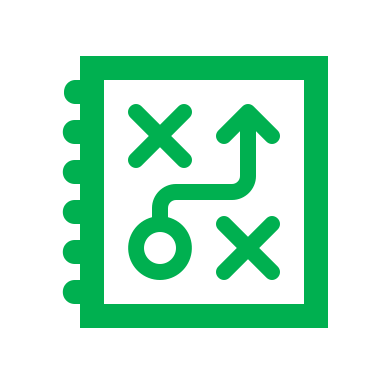 And more crazies…Non-traditional Medicare/Other payer surgical inpts
Inpt approved. DRG payer.  Payer granted two days; a 3rd one was requested.  Payer denied.  Hospital bills as inpt with 3 days.  Payer refuses to pay any charges.  WHY?  “Days’ does not equate DRG payment.*  (What if the hospital just bills with 2 days? Same DRG payment. Why anguish?)
Inpt approved. DRG payer.  Procedure ordered was submitted.  During the case, another procedure was done. Payer requires to be told of the additional procedure.  If not, denied inpt.  WHY?  Inpt was already approved.  
Inpt requested.   Inpt was denied. Hospital tries P2P call.   Told can’t bill outpt as inpt was denied.  WHY?   Absolutely a medically appropriate procedure.  Pt status – inpt vs outpt – was in dispute.  Hospital can a) accept the downgrade to outpt surgery and bill type 131/outpt or b) use a physician to appeal.  Must always know what the payer is using to determine ‘inpt surgery’ – what clinical guidelines? 
Inpt denied.   But did approve 72 hrs of obs.  What is the contract for payment for obs hrs and other related services?  Does it equal an inpt surgery?  Do not accept.
20
Massive Requests for Records
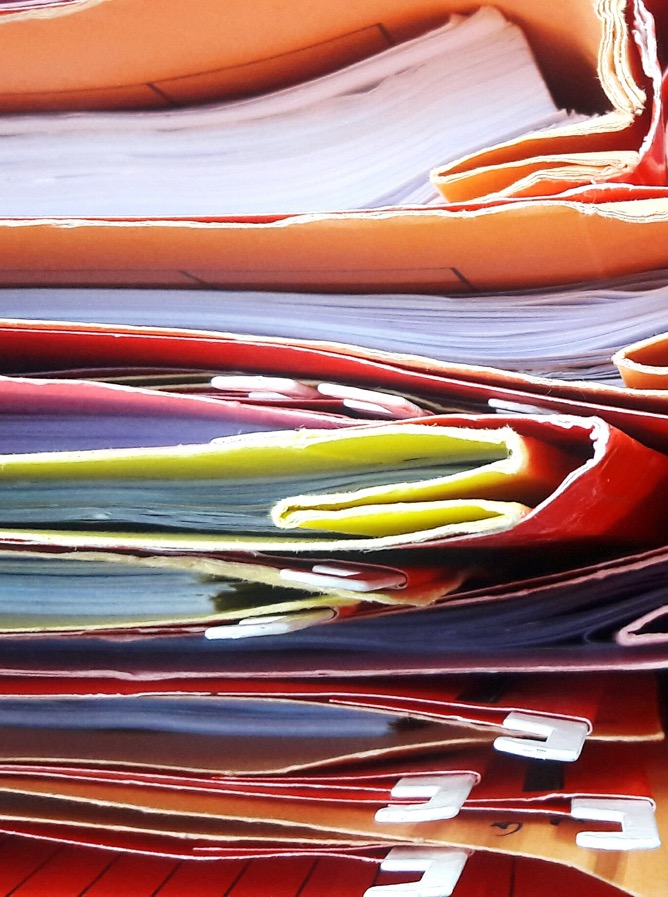 First:  If contracted, what does the contract state regarding request?  Volume?  Frequency?  Reason?   ALWAYS validate with each request.  (EX:   NY health system)
Second:  If no contract, why send the records?  If MA plan with no contract, what would ‘traditional Medicare do’ with the same issue? Threats to not pay or recoupment payment? IMMEDIATELY report to CMS /abuse.
Third:  Track and trend all requests.  Why?  What is the finding?  Report to contract management ASAP.
DENIAL PREVENTION: HIPAA Standard Transaction and Privacy (2003ish) – only send ‘minimally necessary information.’  Never the full record. If prior authorized (all are) – then why do they need the record POST care?   PS  Some payers = “Pt signed document allowing us to request full record.“ Ask to see it. PHI
21
Readmission Denials- CMS Policy
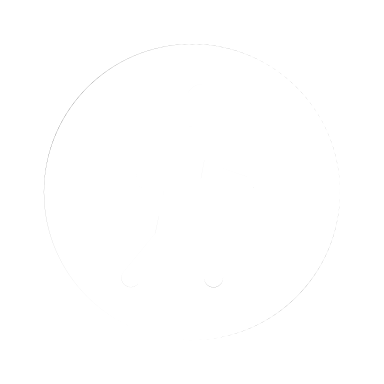 When a patient is discharged/transferred from an acute care Prospective Payment System (PPS) hospital and is readmitted to the same acute care PPS hospital on the same day for symptoms related to, or for evaluation and management of, the prior stay’s medical condition, hospitals will adjust the original claim generated by the original stay by combining the original and subsequent stay onto a single claim. 

Please be aware that services rendered by other institutional providers during a 
combined stay must be paid by the acute care PPS hospital 
as per common Medicare practice.
22
30-Day Readmission Traditional CMS Yearly penalties, not each case as MA Plans are doing
CMS Hospital Readmissions Reduction Program (HRRP)
The Social Security Act establishes the Hospital Readmissions Reduction Program, which requires CMS to reduce payments to IPPS hospitals with excess readmissions, effective for discharges beginning on October 1, 2012. The regulations that implement this provision are in subpart I of 42 CFR part 412 (§412.150 through §412.154).
In the FY 2012 IPPS final rule, CMS finalized the following policies with regard to the  readmission measures under the Hospital Readmissions Reduction Program:
Defined readmission as an admission to a subsection (d) hospital within 30 days of a discharge from the same or another subsection (d) hospital;
Adopted readmission measures for the applicable conditions of acute myocardial infarction (AMI), heart failure (HF), and pneumonia (PN).
In the FY 2014 IPPS final rule, CMS finalized the expansion of the applicable conditions beginning with the FY 2015 program to include: 
(1) patients admitted for an acute exacerbation of chronic obstructive pulmonary disease (COPD); and 
(2) patients admitted for elective total hip arthroplasty (THA) and total knee arthroplasty (TKA).
In the FY 2015 IPPS final rule, CMS finalized the expansion of the applicable conditions beginning with the FY 2017 program to include patients admitted for coronary artery bypass graft (CABG) surgery. 
Readmission penalties:  CMS fines 2545 hospital for high readmission rates.  
83% of 3080 hospitals /2499 announced fined (10-21) Could cut up to 3% from each Medicare case during fiscal year 2021. program is 10 years old
23
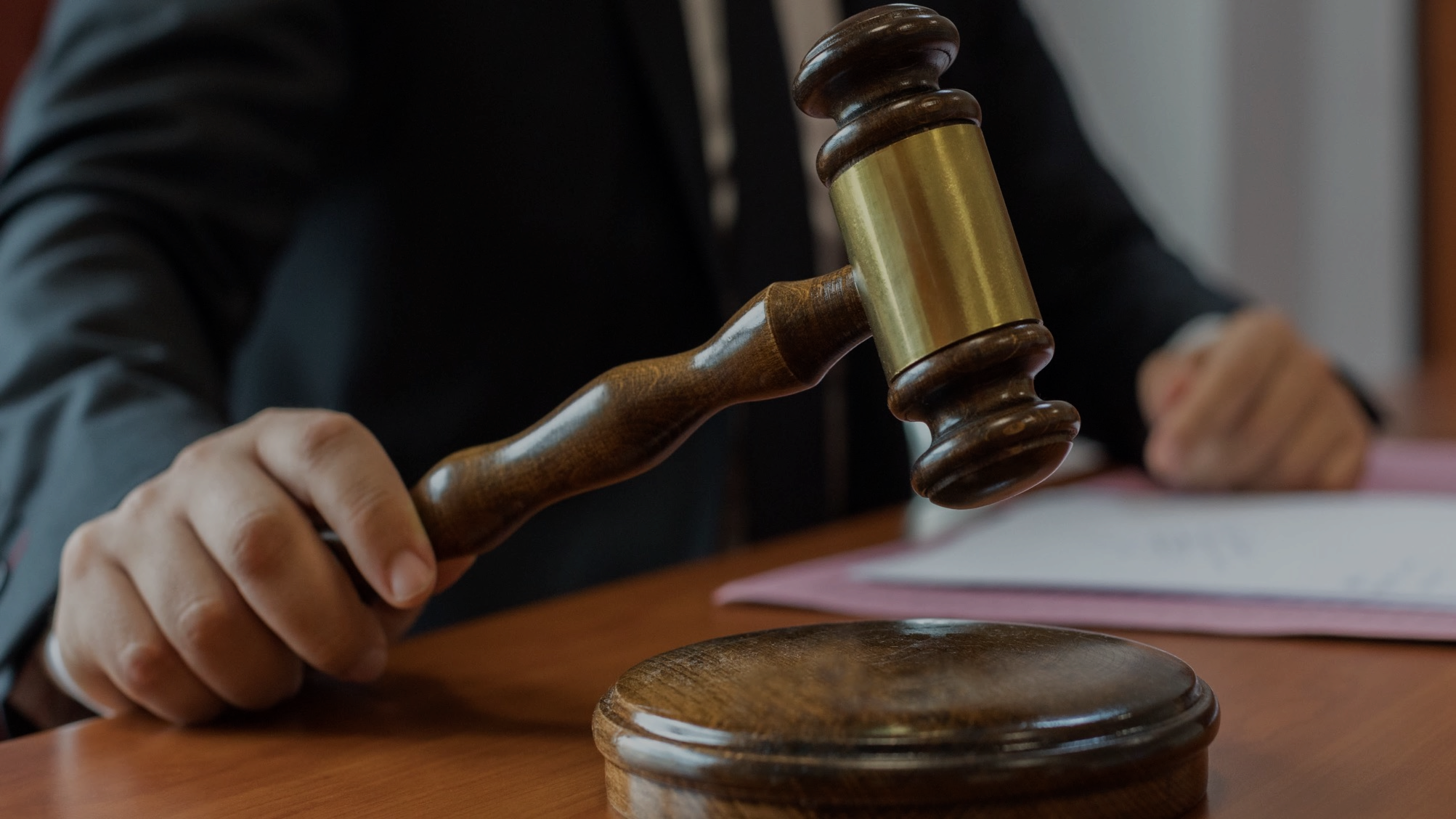 United Health Care Readmission- generally use a required combination of 2 ‘related’ w/in 30 days
A LVN, LPN or RN will review the medical records and supporting documentation provided by the facility to determine whether the two admissions are related. 
If the subsequent admission is related to the initial admission and appears to have been preventable, the LVN, LPN or RN will submit the case to a medical director, who is a physician, for further review. 
The medical director will review the medical records to determine if the subsequent admission was preventable and/or there is an indication that the facility was attempting to circumvent the PPS system. 
Aetna MD/CA case in court  did not do review of case/just read recommendation by clinical team.  AG’s investigating.
FULL DENIALS of the 2nd admission by MA PLANS and other COMMERCIAL PAYERS.
Exclude ALL CHRONIC DX from readmissions.   
Identify which of the up to 10 dx /location of have to be the ‘same ‘ or similar’ for exclusion.
24
Proactive Ideas for all non-Traditional Medicare/TM ContractingUsually in Operational Addendum & Appeals
Outline key elements prior to signing the contract.  Re-visit throughout the contract year if concerns arise.  Rates are not included in this list.

Timeline for submission of clinicals.  Week days, weekends, obs conversion request to inpt.
Clinical guidelines the payer is using making the inpt decision along with required REASON for not approving inpt with decision.
Timelines for reply of request.  Weekends same as weekdays.  4-8 hrs maximum
Once inpt has been approved, no additional record requests unless pt is a candidate to move to a post-acute level of care.  Contract language must be known – i.e. qualifying stay.  (DRG)
If granting access to the provider’s electronic medical record, critical to have a very limited review (ER if from the ER/labs/imaging/notes) with a firm timeline for decision. 4- 8 hrs maximum.  Continued delay yields risk of the pt ‘recovering in a lower level of care/obs.”  If in obs, grant access when the pt’s condition needs reassessed.  8 hrs maximum.
DRG hot spots:  Sepsis, ensure there is adherence to the HIPAA Standard Transactions- all covered entities.
MA plans:  Ensure there is understanding that a disputed status may not resolved while the pt is in-house.  TM rules do not apply.  Status can be changed post discharge will full billing as inpt or outpt/131 bill type.
P2P:  Any provider may discuss the account on the patient’s behalf.  All contracts allow both concurrent and post-discharge P2P.  Once the request is made, a time is agreed to /recommended.  Identify timeline with penalties if not adhered to.  Agree to the qualifications of the payer MD.  Outline the scope of the Payer MD can use –beyond meeting the clinical guidelines.  No minimum LOS to be an inpt. (EX:  all accts under 48 hrs are obs.)
Re-admission denials.  Outline exactly what is a ‘related’ case within 30 days. “Same as Medicare’ = same day, same facility, same dx.  Chronic dx are excluded.  Identify which dx must be the same and in which ‘spot’ of the up to 10 dx.
25
[Speaker Notes: Consider splitting into two slides]
CMS Contacts for Regions 1-10       ( 7-21)File complaints – squeak – with excellent examples of abuseWill require the provider try to work it out with the payer first.  Then file..  *Cannot be regarding rates*
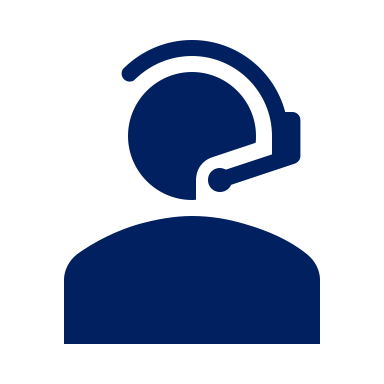 26
Payer:  United Health Care
Optum is owned by UHC.  Optum has purchased many companies that work directly with healthcare providers.
Optum purchasing Change healthcare.  (McKesson was part of CHC which owns Interqual.) 2-21   Dept of Justice is investigating $13B purchase by UHC/Optum.  4-21.  AHA supports.
UHC announces moving to Interqual effective 5-1-21.  (No longer using MCG)
Readmissions ‘related’ plus ‘preventable’.
Site of service- limit outpt services in hospitals. Move to ASC and imaging centers.  Saves 60% on average.
UHC’s unique lab coding system & Imaging – delayed until 1-22./now ‘until further notice’
UHC Delays ER policy until end of PHE/6-21.  Retro review of ER visits for ‘emergent dx/reason.’  Expected 1 in 10 denied.
Significant request for records:  “CMS requires UHC to submit complete dx data for MA members”.  Clarify, always!
“A federal appeals court has ruled against UHC, the biggest private payer in the US, and REVERSED a 2018 decision overturning Medicare’s overpayment rule requiring REFUNDING reimbursement to CMS within 60 days if they learn a dx lacks medical record support.”  MA plans pd by CMS per-member-per month then adjusts payments based on acuity or severity of their member’s health status as supported by dx codes.   (Healthcare Dive   8-21) YAHOO
27
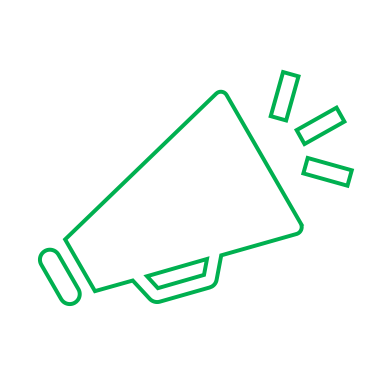 More ‘hot off the press- CDI”(Clinical documentation integrity)
Integra filed a False Claims Act lawsuit Aug 10,2019 in the US District Court of Central CA against Providence Health & Services.  The lawsuit allege Providence routinely used unwarranted major complications and comorbidity secondary codes on Medicare claims to inflate reimbursement.  
According to the 100-pg lawsuit, Integra discovered the unwarranted secondary codes during an analysis of Medicare claims dated back to 2011.
Integra said an investigation of the business practices of Providence and its consultant, clinical documentation improvement company, JA Thomas & Associates, confirmed that Providence’s false Medicare claims were not only intentional but were part of a systematic effort to boost its Medicare revenue.  
Pushed doctors to make unwarranted dx and used leading queries.  
UPDATE:   Court will not reopen the whistle blower case.  5-21  Appeal?
28
Short Term Health Insurance –  4 things to know  (Becker Hospital Review 8-18)
Trump Administration released FINAL rule for short term health insurance plans/STP. Open ended with coverage.  
“State Relief & Empowerment Waiver/1332” – state can offer less  10-18  (Judge upheld selling 7-19)
Previously could only offer 3 months, now can last up to 3 yrs.
1) STP do not have to abide by the rules by the ACA requiring coverage of essential health benefits and pre-existing protection.  Nor do they have to abide by insurance plans imposing limits on how much care is covered  or the requirement that at least 80% of premium money go toward care.
2) Not abide by ACA, STP do not cover as much as more comprehensive plans.  They tend to not cover: maternity, prenatal care, mental health, drug treatment and prescription drugs.  May not cover sports injuries and other specific services like cataract treatment, immunizations, and chronic fatigue or pain treatment.
3) Some do not cover $250,000 - $2M. Others only covered inpt on weekdays, others with waiting periods.
4) Generally they are cheaper than the ACA plans. Kaiser study found ex) 40 yr old single man in Atlanta was $371/ACA compared with $47 for STP.  
BUYER BEWARE!  Less coverage = more out of pocket if healthcare is used.  (Biden Adm. assessing/allowing. 6-21)
1/3 of all small employers state that health insurance and healthcare costs are their major concern.  3-21 (Healthcare Dive)
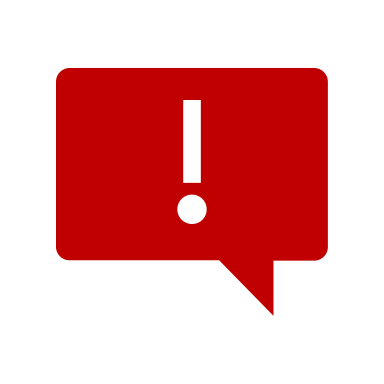 29
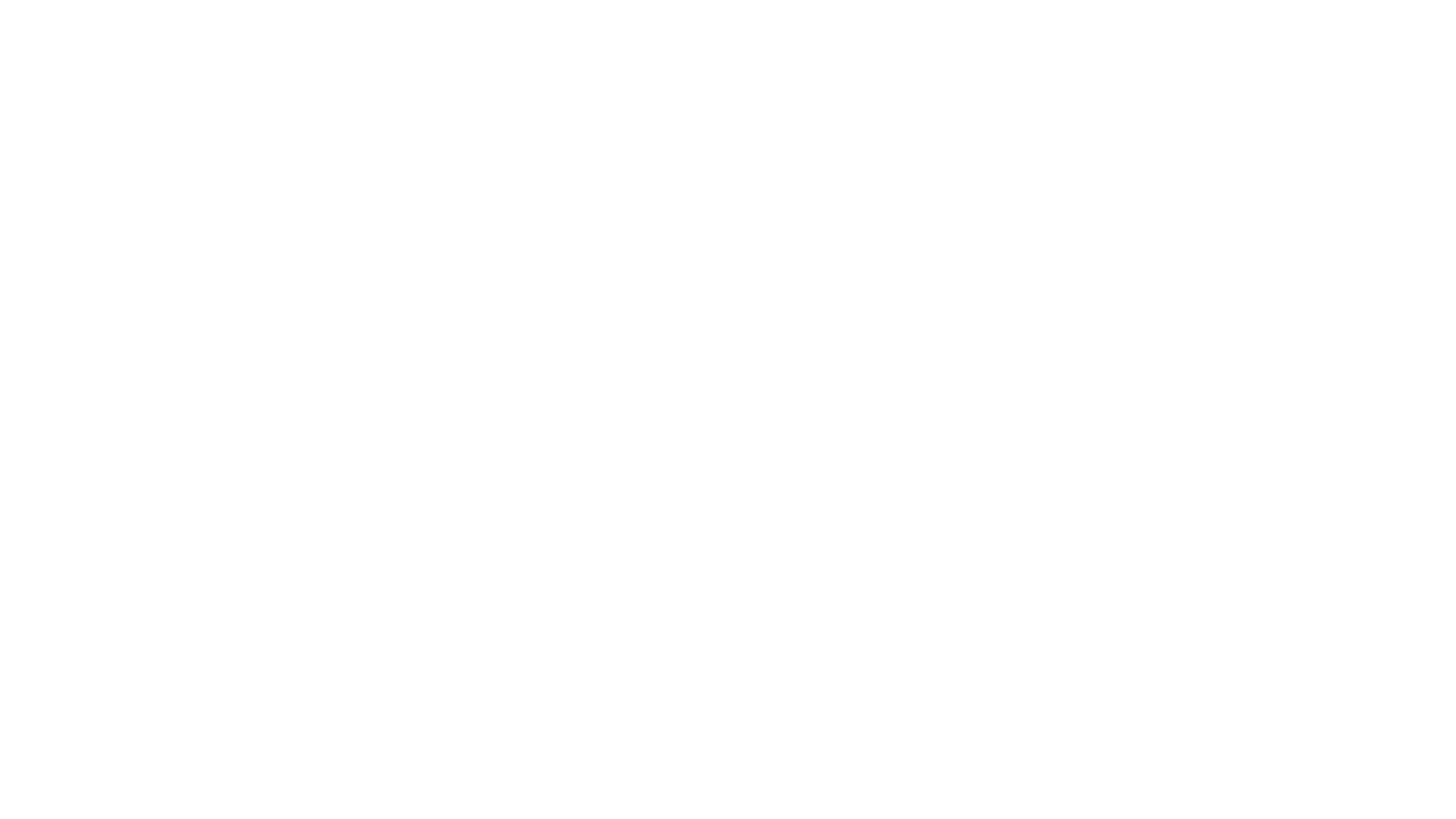 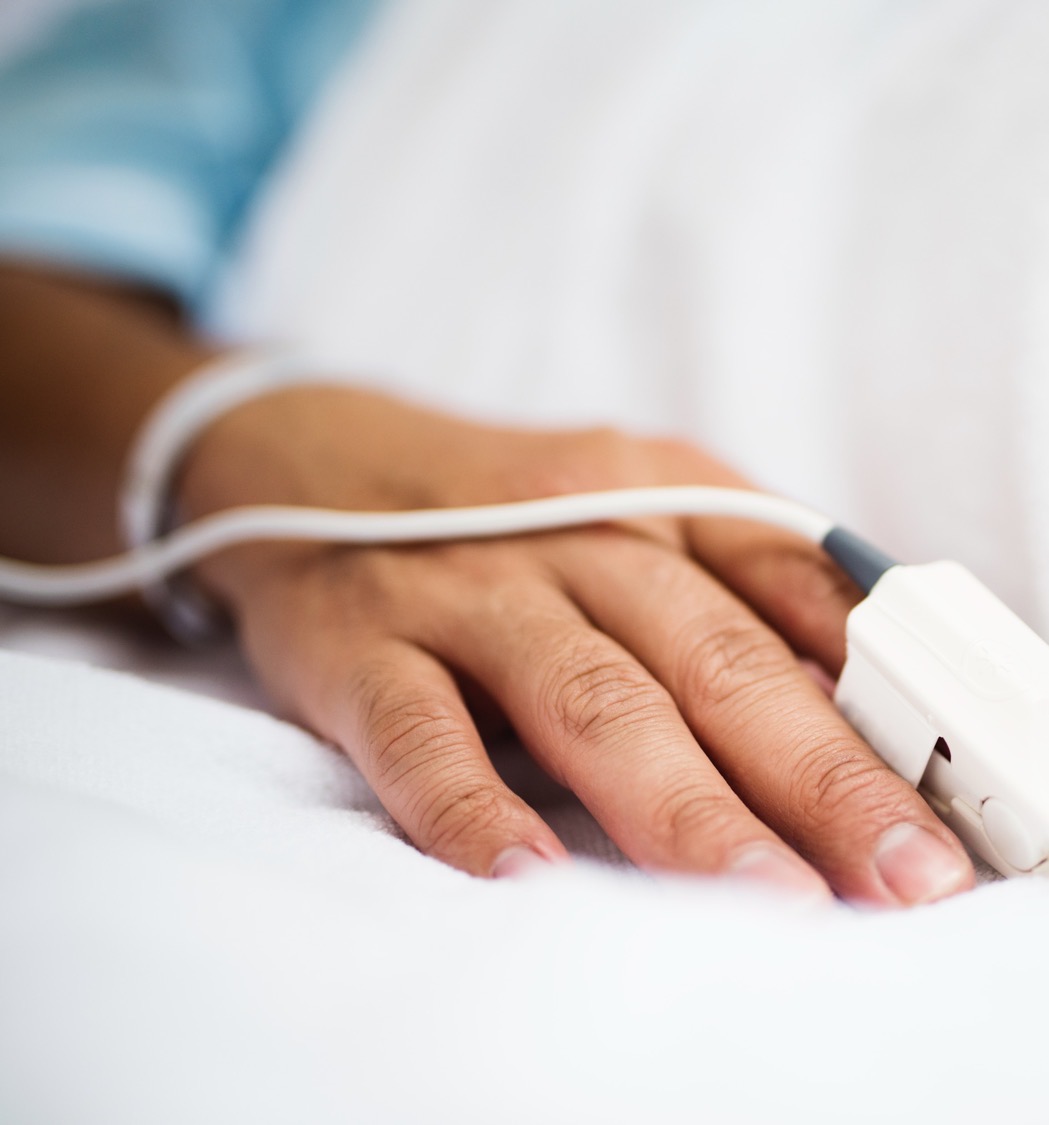 A day in a life of ‘junk insurance‘ and coronavirus/COVID-19  FL patient, 3-20
Been to China recently. Had flu-like symptoms.  He followed advise of public health experts and went to the hospital for testing. 
He tested positive.  Staff said needed to have a CT scan too.  
He received a bill for $3270.  Insured but with ‘junk insurance’ which offered limited benefits and DID NOT COVER PRE-EXISTING.
Based on his ins, he has to pay $1400.  BUT to get the claim paid, at all, he had to send THREE YEARS of medical records to prove that this ‘flu’ was not related to a pre-existing condition.
He pays $180 a month in premiums.
30
More Payer Challenges- Anthem and Imaging*Anthem is the largest for-profit organization of BCBS*
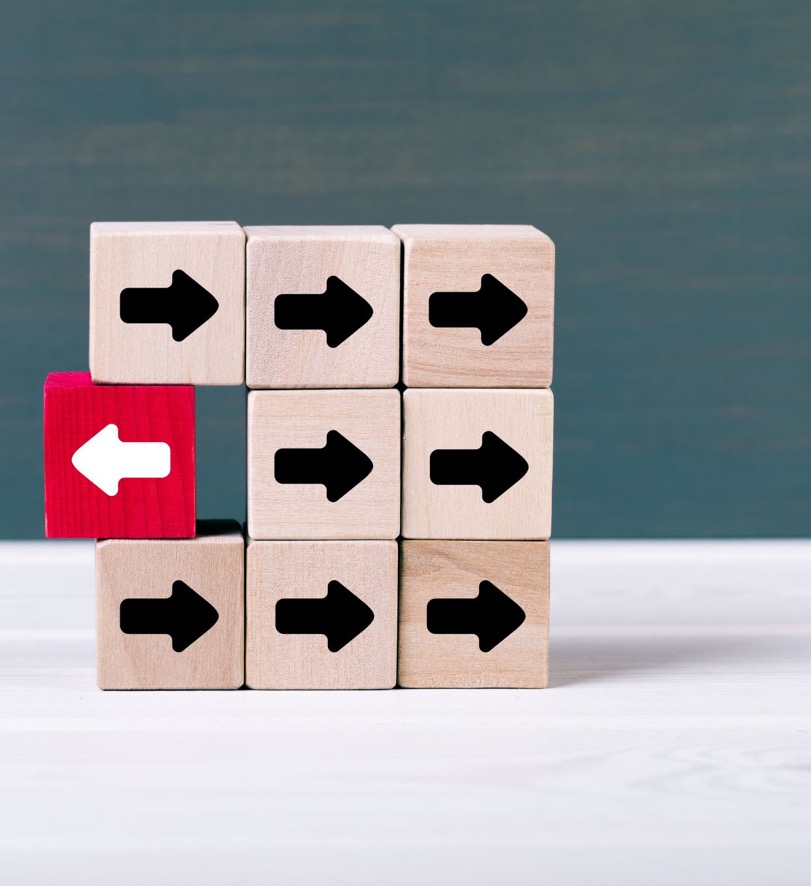 Anthem BC – Discontinuing coverage of outpt imaging at hospital.    “IMAGING CLINICAL SITE OF CARE.”   
Directing patients to Free Standing Imaging Center for CT  and MRI.
2017- KY, IN, MO, WI.  Added CO, GA, NV, NY, OH, CA.  March 2018- added CT, Maine and VA.  13 states impacted & more
Pt steerage, limiting patient choice and labor cost to do prior authorization for CT and MRI.  Some exceptions – Rural, tied to pre-op services.
Quality of care, availability of the reports, interoperability limitations, Rad provider interpreting = all listed as concerns.
CONCERN:  Service is authorized but not at the hospital requested/ Insurance picks cheapest site of service.
HUGE THREAT TO REVENUE THROUGH OUTPT SERVICES.  “Front Door” is being impacted by payers and new competitors /non-traditional.
With Site of Service referrals – what is the WIN for the providers in return for giving reduction from billed charges?
31
Change of payer/provider/patient relationships     Convergence
Walmart Moving BIG into healthcare

Walmart ‘taps’  HUMANA executive to head up health unit.    
*Put more focus on its wellness business* 7-18  (Sean Slovenski)

Joining with Anthem’s MA plans to pay for over- the -counter items – braces, etc. 
“Walmart to launch Medicare Insurance agency” 7-20  Explore narrow network  3-20    
“Walmart’s launch of a Medicare Advantage plan will likely impact provider service volumes.”   Cloverhealth.  7-20 HFMA
*Walmart moves deeper into primary care market- New clinic called WALMART HEALTH is in Dallas, GA.  Appts start in 9-19. Will offer primary care including lab, x-rays, dental, counseling, etc. Low cost primary services – next to Walmart.*
Rise of “Convergence” in healthcare.  Means?

Cigna Corp agrees to buy Express Scripts, the nation’s largest pharmacy benefit manager. 
Apple does own clinics for employees.
Humana to open 100+ Medicare centers by 2023 thru its partners in primary care unit within Humana. Located in underserved areas/srs. 
Convergence:  Where a company merges its capabilities with another organization in an adjacent industry. Only works if the industry’s solutions are not comprehensive, compelling or able to satisfy customer needs.
Expand group purchasing efforts.
32
New competition- New patient outreachImpacting the ‘front door’ of the revenue cycle for outpt services.Think RIPPLE revenue with lab, x-ray, other ancillary services.  Competition at the front door of the revenue cycle. WOW!
“Insurer Clinic Competition ‘very worrisome for hospitals”  (3-20)
“Walmart Health vs. CVS Minute Clinic” 
4 key differences between CVS and Walmart (3-20)
Staffing
CVS Health Corp/Minute Clinic staffed by mid levels
Walmart health primary care MDs including x-rays, dental, counseling.

Care
CVS designed to provide ‘episodic care”.
Walmart wants MD to replace primary care providers.  

Walmart Additional Info
In underserved areas –for high deductible pts and no insurance
Walmart creating narrow networks for employees  3-20
“Centers for Excellence’ for joints/identified hospitals only.
UnitedHealthcare’s new plan in CA that is built around Optum physicians.
Aetna’s decision to drop copayments for member who use CVS Minute Clinic.
BCBS of TX offer free primary care at clinics it opened with a partner in Houston and Dallas.
Clinics run by UnitedHealth Group, Blue Cross and Blue Shield and CVS Health/Aetna have hospitals worried that patients may be steered away from their doors.( Wall Street Journal)
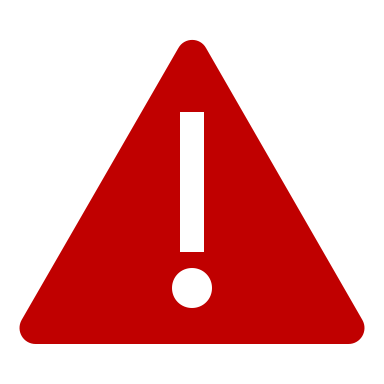 33
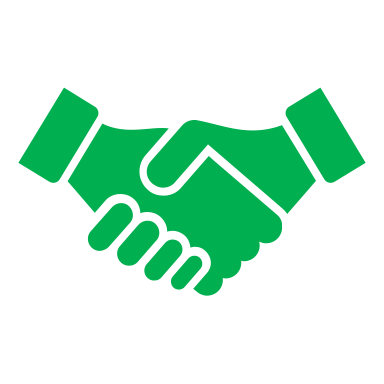 More Convergence - Walgreens & Microsoft
Walgreens:  Consumer Facing Care
“Walgreens to provide primary care via VillageMD clinics in 500-700 of its drugstores. 7-20
In-store visual clinics, lab services, retail clinics.  Telehealth services.  Using ‘smart technology”. 
Partnering with payers/Humana and local providers/Seattle area.  

“Walgreens partners with Microsoft to develop new Healthcare delivery models” 
1-15-19
Walgreens Boots Alliance and Microsoft signed a seven-year deal ‘ to develop new healthcare delivery models, technology, and retail innovations to advance and improve the future of healthcare.” 
Walgreens will test ‘digital health centers’ in some of its stores, which are aimed at merchandising and sale of select healthcare-related hardware devices.  They will also collaborate on software research.
“WBA will work with Microsoft to harness the information that exists between payers and healthcare providers to leverage, in the interest of patients and with consent, our extraordinary network of accessible and convenient locations to deliver new innovations, greater value and better health outcomes in healthcare systems across the world.”
34
More New Players in the Delivery System
Sam’s Club – Four/4 Bundles Pilot.  Starting Oct, 2019   Offered in MI, PA, NC with a cost from $50 -$250 per year.  Working with several healthcare companies to offer discounts on MAINTENANCE CARE its customers might delay or skip due to cost.
Each bundle offers:  A) dental services with a network of providers thru Humana as well as unlimited telehealth for $1 per visit thru Seattle-based company called 98Point6.  B)  The  bundles offer discounted vision exams, optical products and free prescriptions on certain medications, depending on what the member chooses. C) The number of free generics range from 5-20 of the most popular medications.
EX)  The family bundle, at $240 per year- includes:  access to a preventive lab screening that measures health indicators like diabetes, up to 30% discount on chiropractic, massage therapy, and acupuncture services and a 10% discount on hearing aids.  Each bundle also offers prepaid health debit cards to be used within the health service network. 10-19
Sam’s Club launches $1 telehealth visits for members via 98point6.  Board-certified MDs 24/7.
MDs can dx and treat 400 conditions including cold and flu-like symptoms as well as allergies, Chronic conditions like diabetes, depression and anxiety. Sam’s has 600 stores   7-20
35
Amazon Expands Push Into Health Care with Online Pharmacy – 11/20
Amazon bought Pillpack /2018- online pharmacy who organizes prescriptions into packets.  Set up for more direct competition with Walgreens Boots Alliance &  CVS Health Corp.  Other drug companies stocks fell with announcement.
Amazon pharmacy, selling prescription drugs with discounts for US Prime members.
Shoppers can pay using their health insurance.  If they don’t use their insurance, eligible for discounts on generic & brand-name drugs on Amazon.com or at about 50,000 participating pharmacies.
Patients like talking to their pharmacists about their prescriptions. Amazon will likely try to recreate digitally.  
Amazon, JP Morgan, Berkshire form new company to tackle healthcare costs.”   1-18  (Haven) 2-21/Dissolved.  Each will do their own ‘thing.’   JP starting:  Morgan Health  6-21
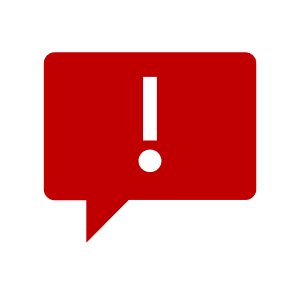 2021
36
Payers- United – Largest payer  Contract and Policies/Webpage. Mid –year changes?**United revenues will hit $243B-$245B in 2019. 4-21/1st Q  Reports profit increase of 44%  $5B**
United Healthcare owns Optum
Effective 3-18, ER Facility E&M Coding Revision for commercial and Medicare Advantage plans.
Polices focus on ED level 4/99284 and level 5/99285 – whether the provider is contracted or not. 
Using Optum ED Claim (EDC) Analyzer tool which uses presenting problems, dx services provided, and associated pt’s co-morbidities.
**Humana added this audit as well 8-20**
Surprise Bill Leg:  Outlaws retroactive/post discharge ED denial policies.  7-21 /CMS
United Healthcare 
Continues to buy companies that work directly with hospitals.  Advisory Group, Optum, physician groups, physician advisor groups/Sound.  Change healthcare 2-21
NEW:  Site of Service determinations for outpt procedures.  URG-11.03  eff 5-18. 
“UnitedHealthcare’s Policy will limit outpatient surgery to hospitals…will only pay in an outpt hospital setting if the insurer determines the site of service is MEDICALLY NECESSARY. ..’hopes to guide patients to ambulatory surgery centers. “ 10-19
Post ED Audits for “emergent coverage.”  CMS states in violation of Surprise Billing rules.  Other payers too with like issues… get our A Game on!
37
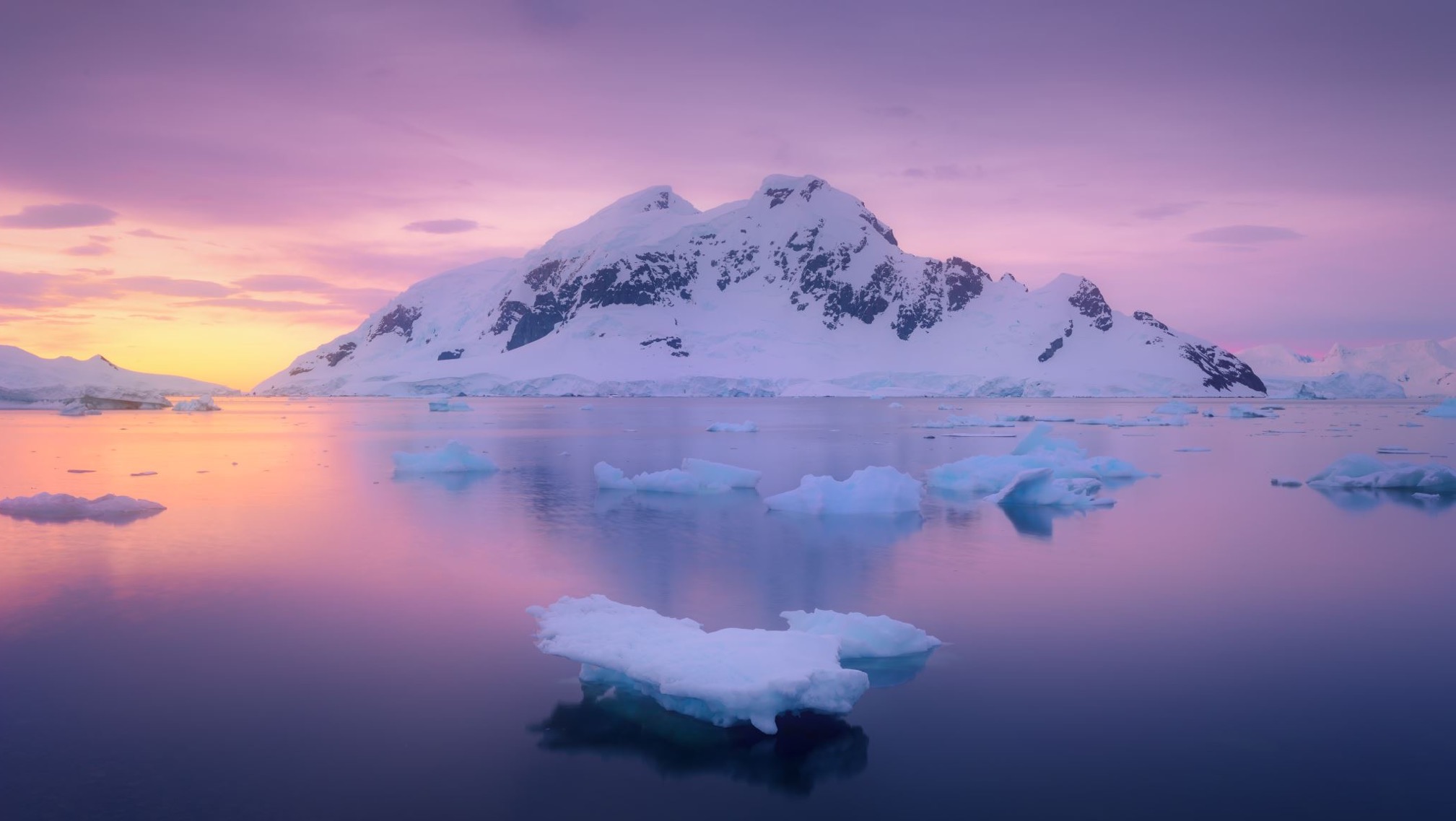 Payers – Changing Climate
Amerigroup/An Anthem company
Effective 7-20/non-participating; 9-1-20/participating.  Applicable to ED services provided.
Emergency Condition:  Condition that a lay-person with an average knowledge of health and medicine could reasonably expect the absence of medical attention to result in serious health jeopardy.
Prudent layperson: To reasonably determine whether an emergency condition exists.  Does not have healthcare training with a HC education.
Only process ED facility claim as emergent.
Criteria:  ICD-10 Emergent Dx have been identified in ‘specific’ claim fields- Primary DX =field 67.   https://providers.Amerigroup.com/TX
“CVS agrees to buy Aetna in $69B deal that could shake up healthcare industry.”  2018
“We want to get closer to the community as all healthcare is local. “
 CVS would provide a broad range of health services to Aetna’s 22 M member at its nationwide network of pharmacies and walk-in clinics.
Think out of network for other pharmacies.
38
Payer + Provider: ‘Long road from Contention to Cooperation.”  Money=Power
‘Anthem/BC  (Indianapolis-based) determines ER visits are not covered for 300+ diagnosis. *Non-emergent*  2018>
Impacts Kentucky, GA, Ohio, Indiana and Missouri.   40M+ BC members.  (And more nationwide rollout)
Exceptions:  under 14, on IV/new, no other care weekends, physician referrals to the ER, a lack of urgent care available.  

American College of ER Physicians:
“The changes do not address the underlying problem… pts have to decide if their symptoms are medical emergencies or not BEFORE they seek treatment.”
If the diagnosis does not warrant ‘emergent’ under the payer-specific guidelines, there is on payment to the hospital and providers.
EX: Pt in Frankfort, KY –after experiencing increasing pain on her right side of her stomach, thought appendix had ruptured.  ER tested, diagnosed with ovarian cysts.
Patient owed full $12,000
Denials are based on FINAL diagnosis; with little ‘weight’ for presenting diagnosis.
Anthem believes 10% reviewed/4% denied
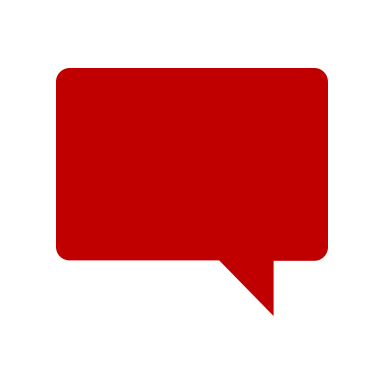 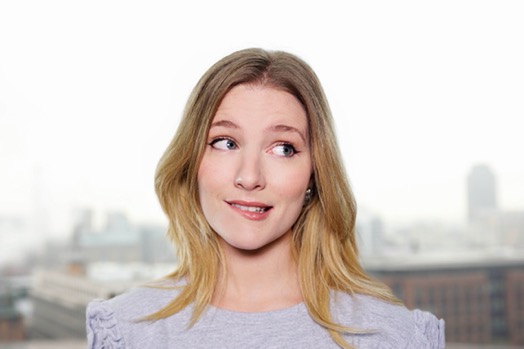 “This will create deaths. This will make the pt think twice before going to the ER.”- BCBS TX Physicians
39
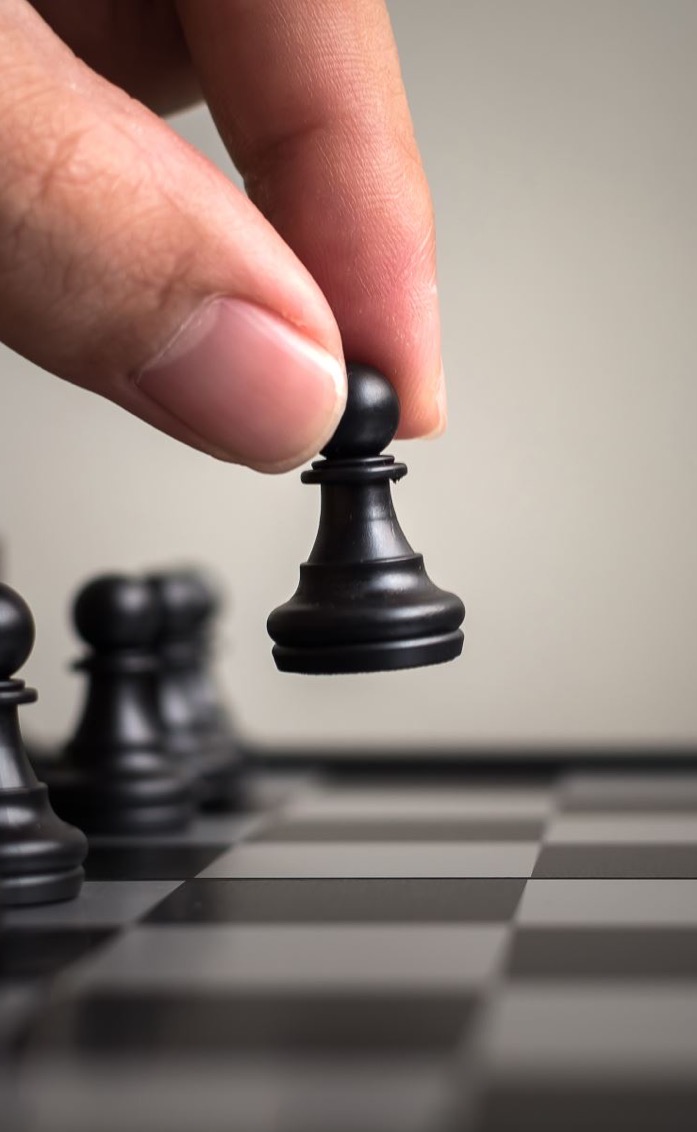 More Payer-Provider Challenges - CignaNo longer paying drug administration
Effective 5-19:  Reimbursement policy for infusion and injection  
“We routinely review our coverages, reimbursement and administrative policies…  In that review, we take into consideration one or more of the following:  evidence-based medicine, professional society recommendations, CMS guidance, industry standards and our other existing policies.”
‘As a result of this review, we want to make you aware that we will NO LONGER SEPARATELY REIMBURSE infusion and injection administration services billed by facilities because infusion and injections administration services are considered INCIDENTAL TO THE PRIMARY SERVICE and are not separately reimbursable.”
“The affected CPT codes:  96360-96379 and 96521 thru 96523.  This aligns with our current reimbursement policies for facility routine supplies.  (EXCLUDES: Chemo  96400-530 and sub-inj 96372)”
NOTE: “In Nov, 2018, we began applying this update to claims from the ER DEPARTMENTS.  This updates expands to all areas within a facility.” 
(No observation or ER. What if have chemo and non-chemo drugs at the same treatment time?)
WOW! A) What is the primary service that is being paid?  B) If it is drugs, are you getting full billed charges as it must now cover all visit and all infusion costs   C) What about the ER visit or HBC visit?
40
Payer + Provider = New payment relationships
AHA, AHIP and 4 other associations (AMA, BC/BS and MGMA) join to improve prior authorization processes. 1-18
Six healthcare groups agreed to take steps to make prior authorization processes more effective and efficient.
Decrease the # of providers required to comply with prior authorization based on their ‘performance, adherence to evidence-based medical practices or participation in a value-based agreement with the health insurance provider.”
Prior authorizing only “high value services’. Insurance plan is determining what value-based payment looks like… is this really value based care based on the physician’s assessment & believes best care plan?  Who decides?
Disney partners with 2 Florida health systems to offer HMO. 2-18
Directly contracted with Orlando Health/6 acute hospitals and Florida hospital, Orlando/20 campuses to roll out two insurance plans for Disney employees. 
Goal: lower healthcare costs, higher outcomes
Using Cigna/Allegiance to administer the program.
NOTE:  Remember employer-owned insurance is still looking for ways to reduce their costs..
11% of employers are looking at Direct to health system./  National Bus Group      
2021- increase in employer direct to provider contracts
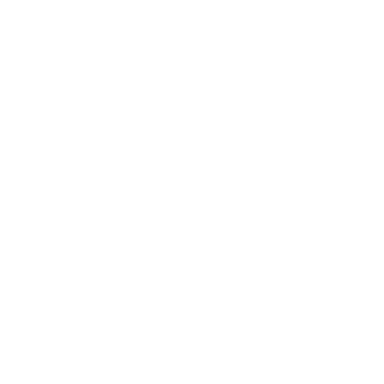 41
Denials and being the patient advocate. A Financial Navigator for the most vulnerable.  Pt loyalty means?
And when the payer decides to deny a claim, the patient is overwhelmed.  
Who is the provider navigator to help defend the denial or dispute w/payer?
Ex #1  Pt had a burn on lower leg. Insurance paid for the dressing but then stopped paying.  Denied as not medically necessary.  Didn’t know where to go or who to help. Ended up calling their insurance agent/who sold the MA plan. The agent called the insurance and told the pt – nothing they can do.  He paid out of pocket for multiple months.
Ex #2 Pt’s insurance changed after the pt had 3 corrective surgeries.  Specialized surgeon and procedures.  A 4th surgery was necessary, but out of network.  Pt asked their human resource /broker –nothing to help.  Then directed to call the insurance directly and ask for help.   After another denial, a navigator –advocate stepped in.  Outlined the surgery, involved the surgeon to discuss the case directly with the payer, and asked for exception to continue with the same pt care and surgeon.  Insurance plan said – there are plenty of in-network ortho surgeons. Now the battle to prove – can’t change and no surgeon would take over this level of complexity.  After many calls, the pt and advocate did get limited approval.   Then after-care denied.  (Can’t make this stuff up!)
Ex #3 Pt had muscle pain with inability to dx without a test. A Vit D test was ordered as this was the accepted course of dx work- up for uncontrolled muscle pain.  Insurance denied as not medically necessary and they had their own indept company who confirmed same. When told that the doctor needed to determine the level of Vit D –as it is directly related to the reason for muscle pain – didn’t matter.  Pt was told they had to pay it and other services related to the Vit D test.  Pt asked the provider –what can they do?  They stepped in and did do an appeal. All for a simple Vit D test..  Otherwise, the pt is left paying.
The complexity of healthcare – the relationship between the payer and the patient –all difficult for the pt who only believes: 
If the physician ordered it, why did the insurance declare it as not medically necessary?
Physician directed care vs payer directed care.   So very hard on the patient.  Who can help them? Who actually knows what to ask? Payer’s going wild directly impacts the most vulnerable – the patient.
42
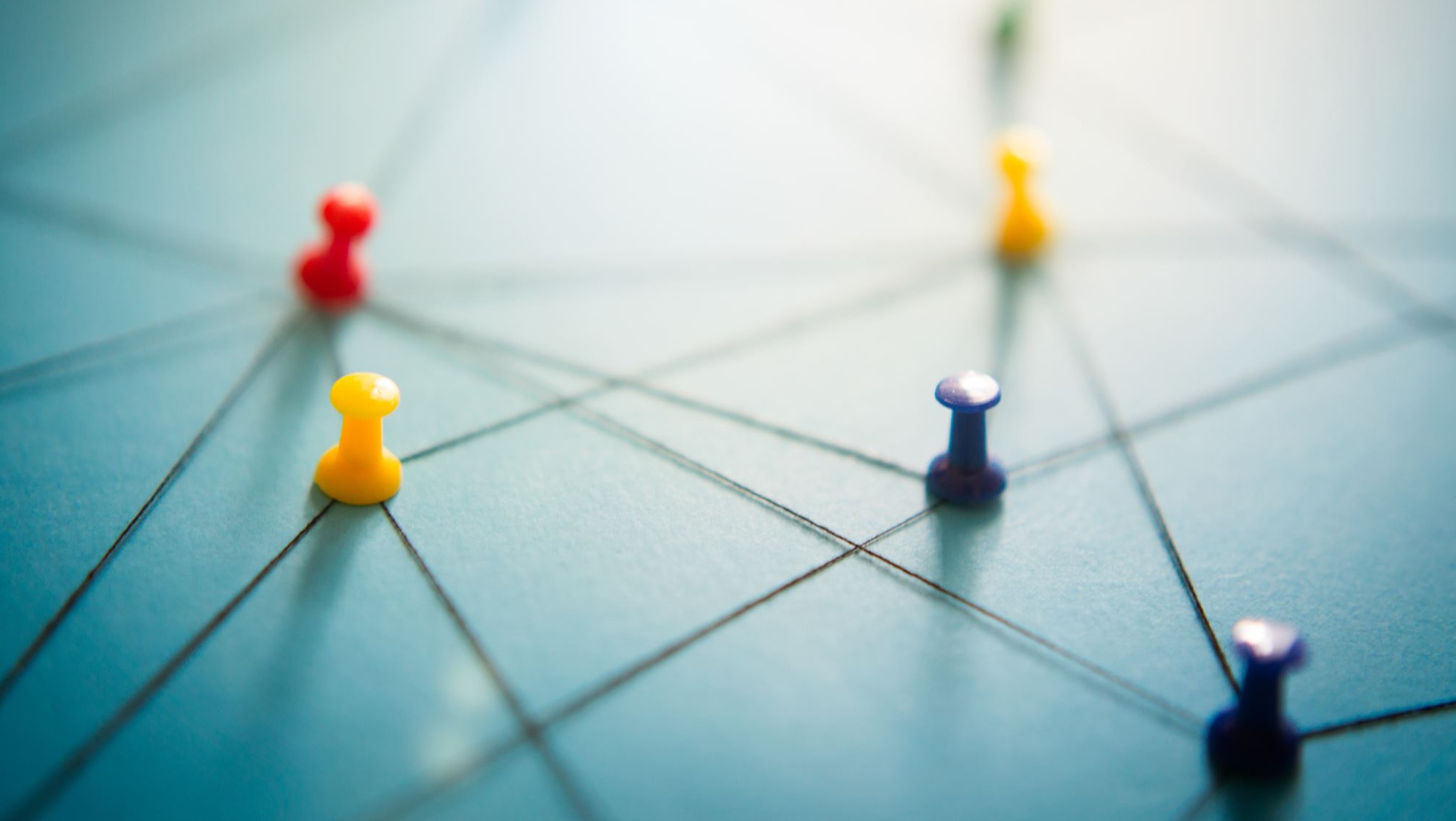 Thank You for Joining Us in this Educational Journey
DAY EGUSQUIZA
President, & Founder
 AR Systems, Inc. &
Patient Financial Navigator Foundation, Inc.
daylee1@mindspring.com 
208 423 9036

http://arsystemsdayegusquiza.com 
http//pfnfinc.com
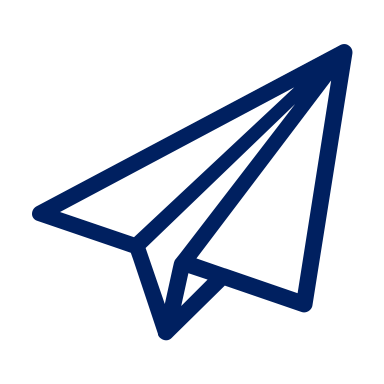 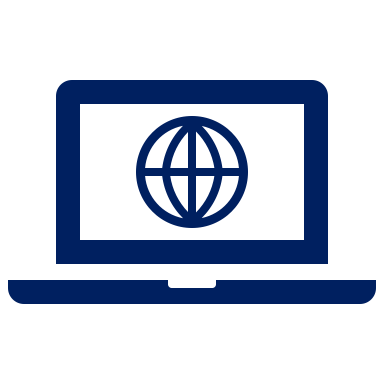 43